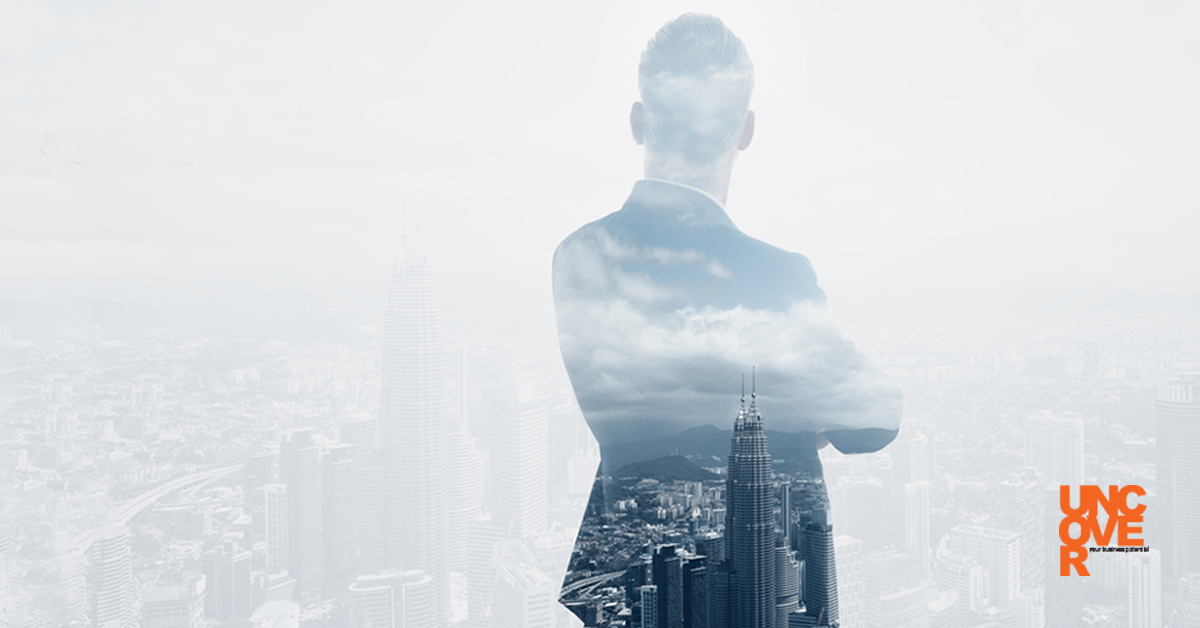 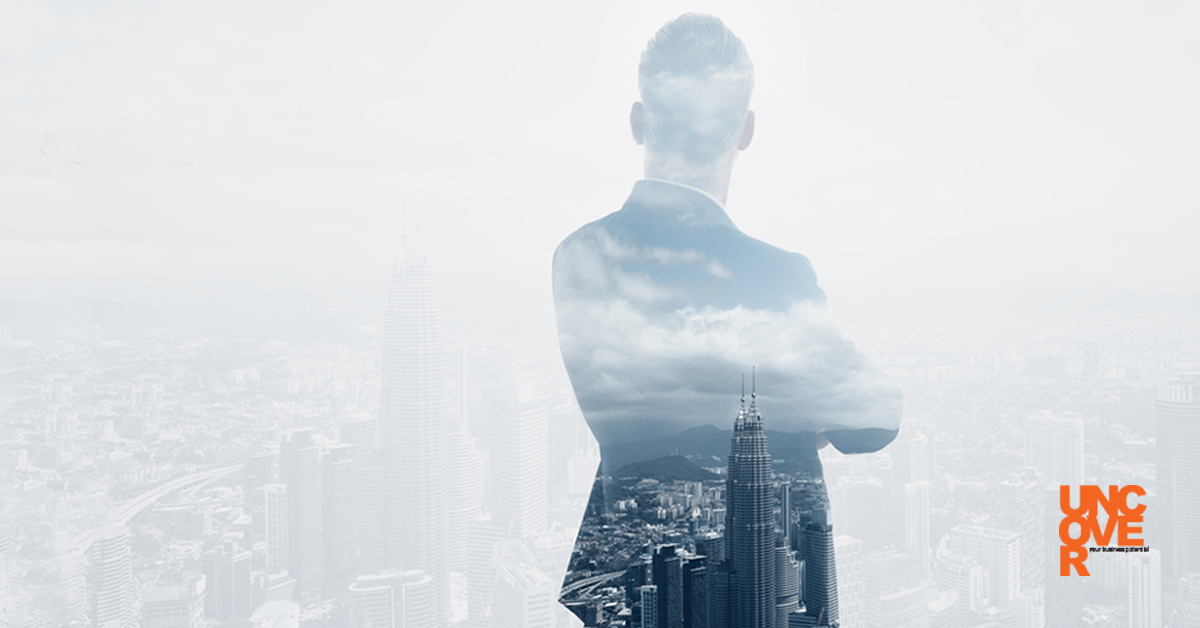 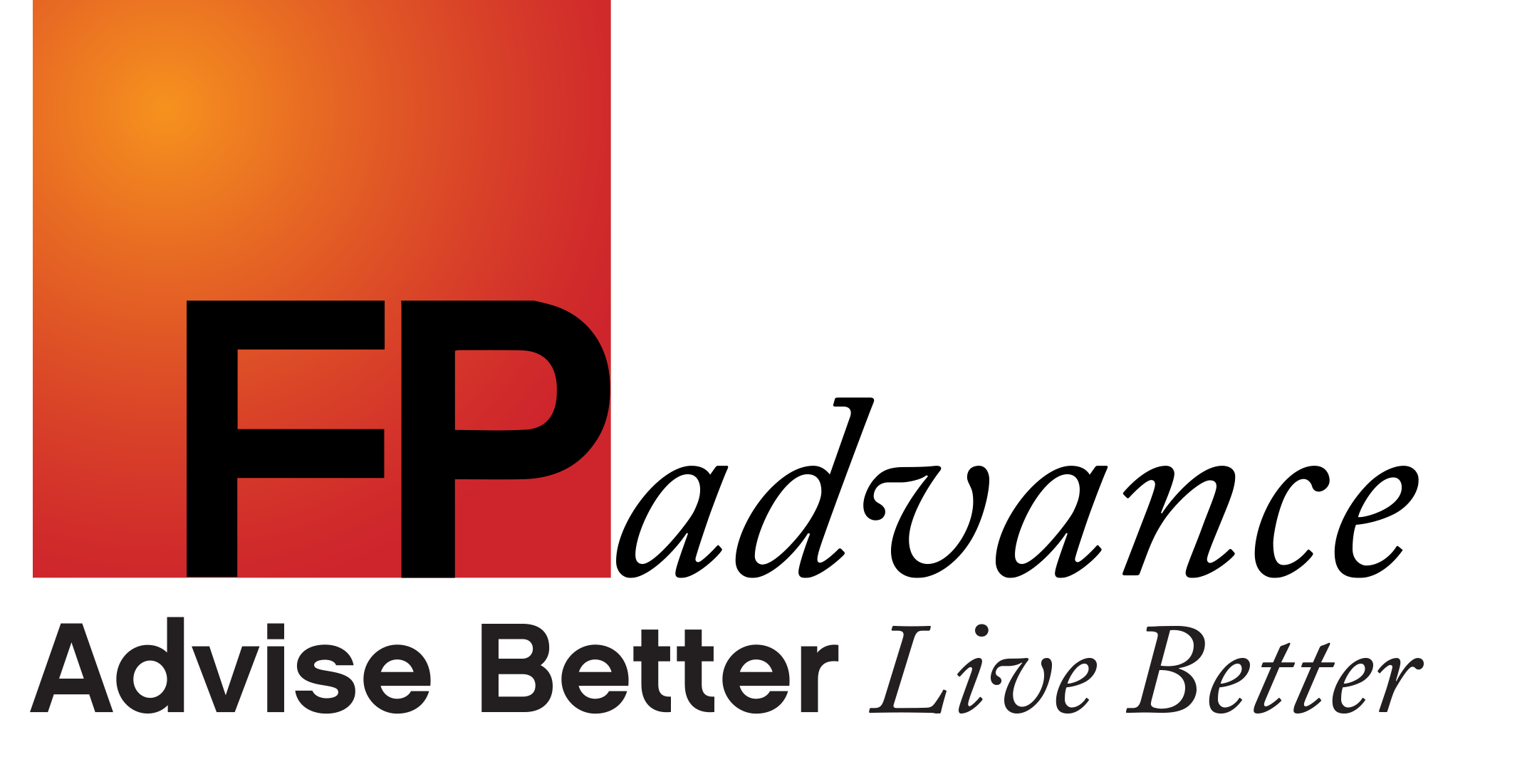 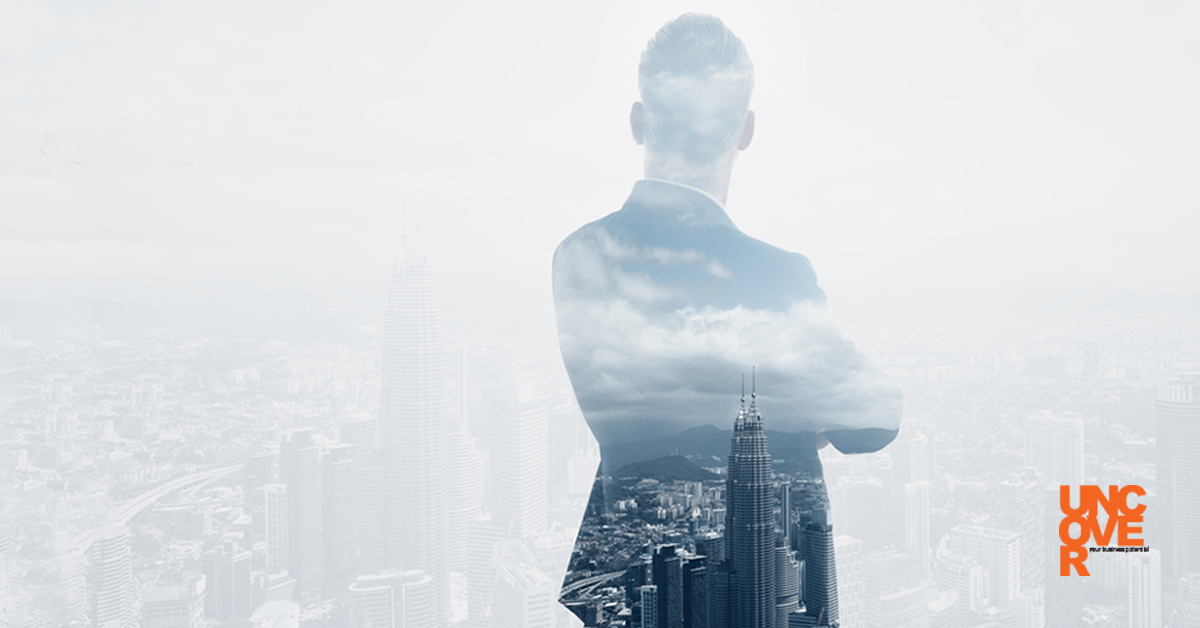 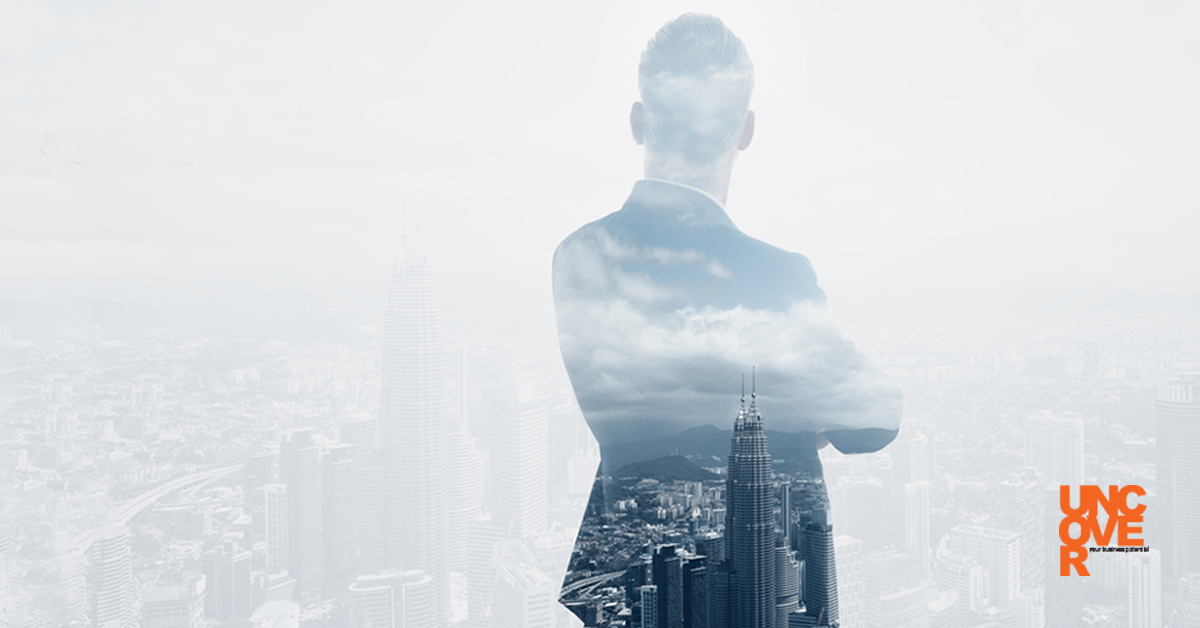 Uncover
Your Business Potential
Brett DavidsonFounder
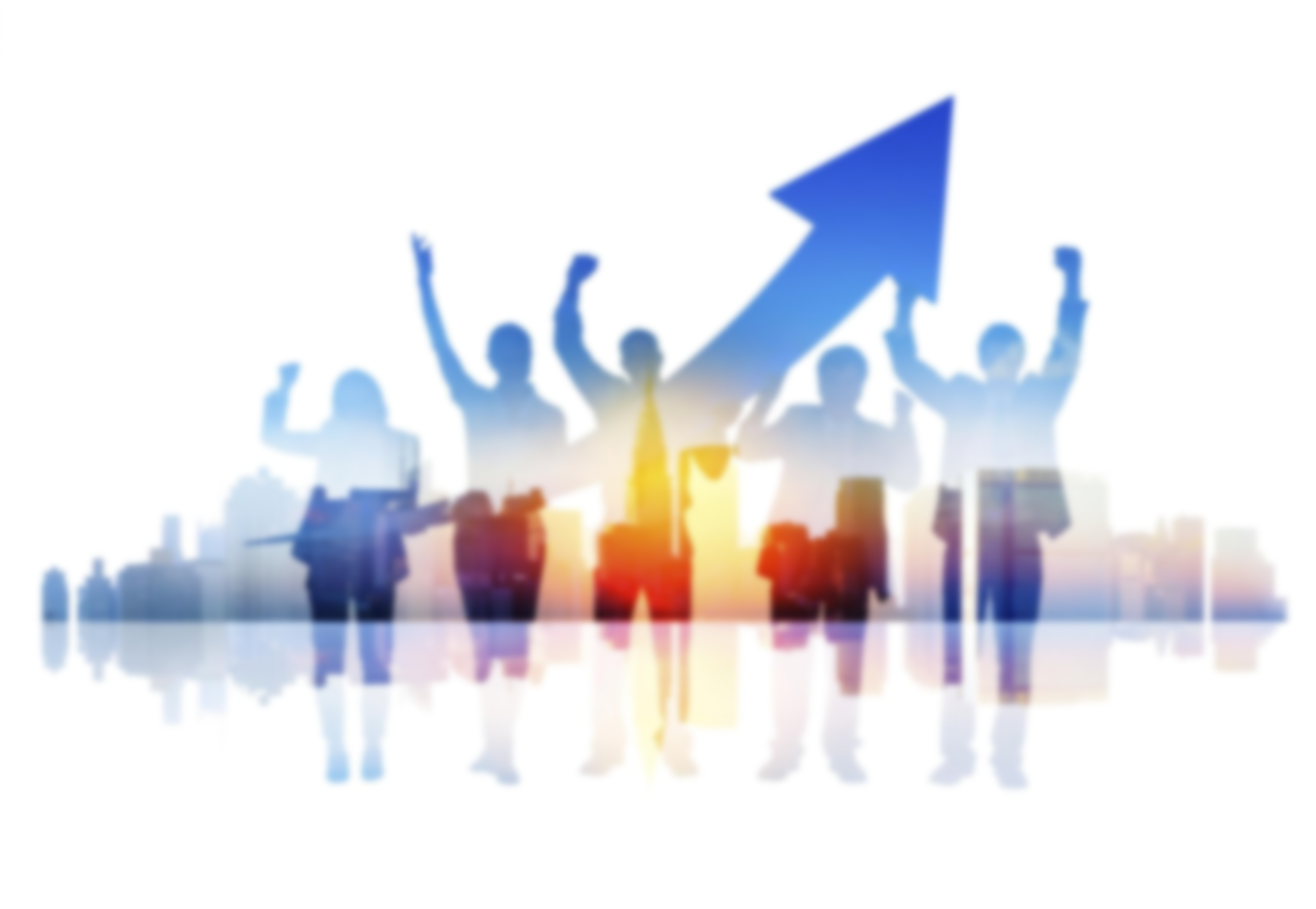 Review
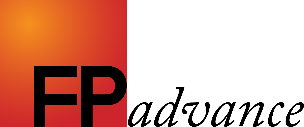 Business Management
Inputs
People
Processes
Culture (Values)
Client Profile
Financials
Business Management - mastering this first up, allows for execution.
Moving To The Next Level
People - are the key to achieving your vision. You can’t do it alone.
Processes - build a repeatable client experience and trusted brand.
Culture & Values - bind it all together.
Client Profile - means there is a flow of new people.
Financials - let you know how you’re doing in putting it all together.
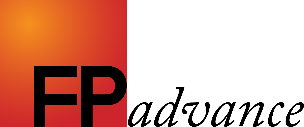 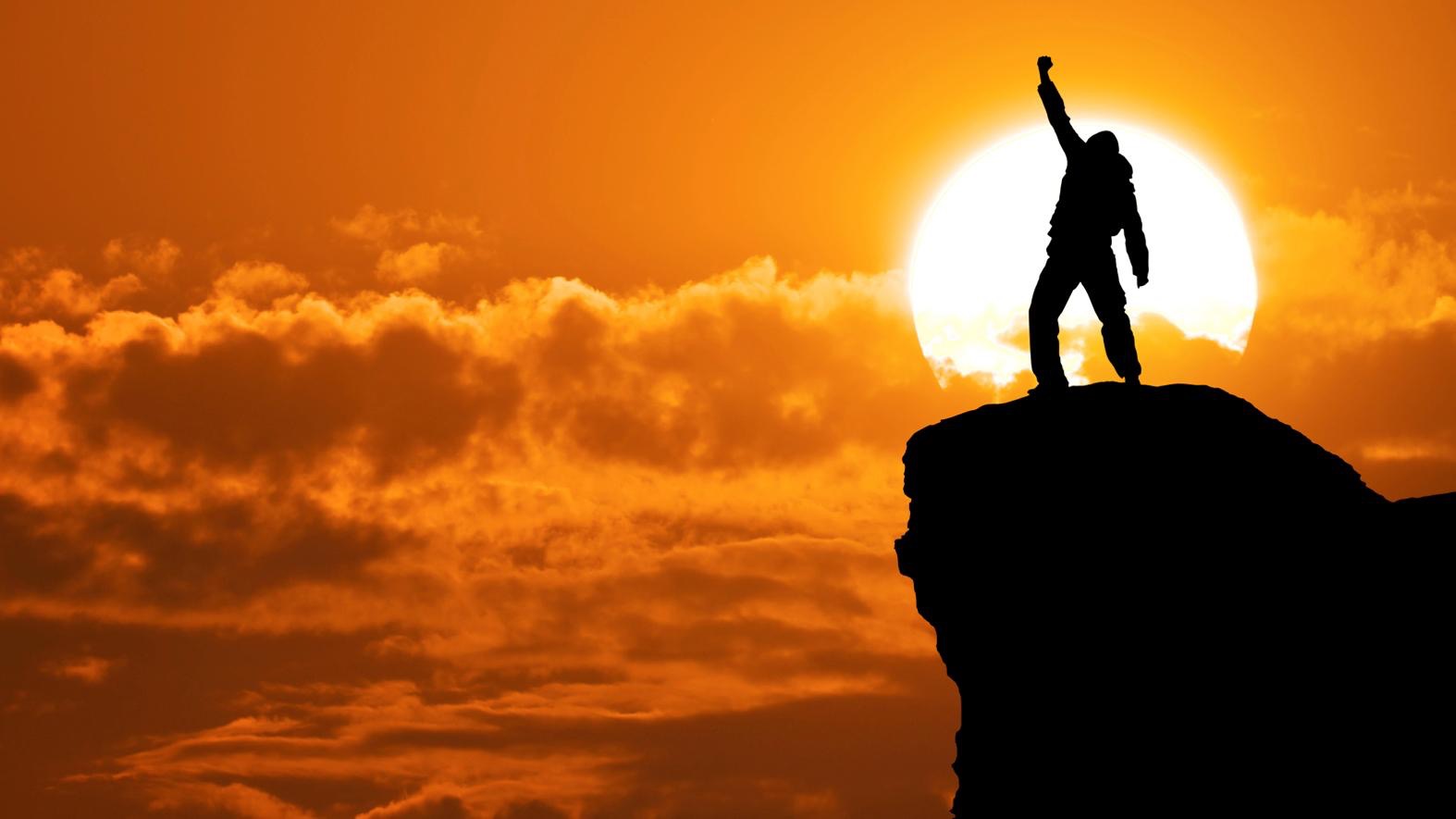 What’s working in 
your business?
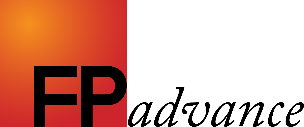 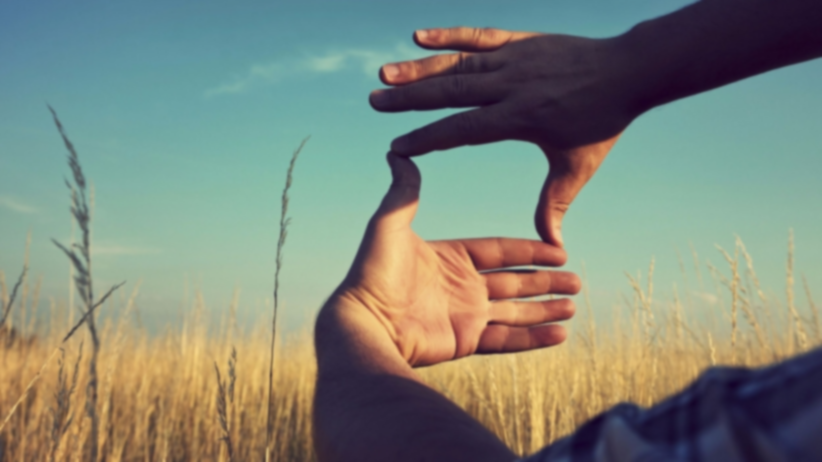 What’s not?
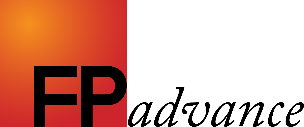 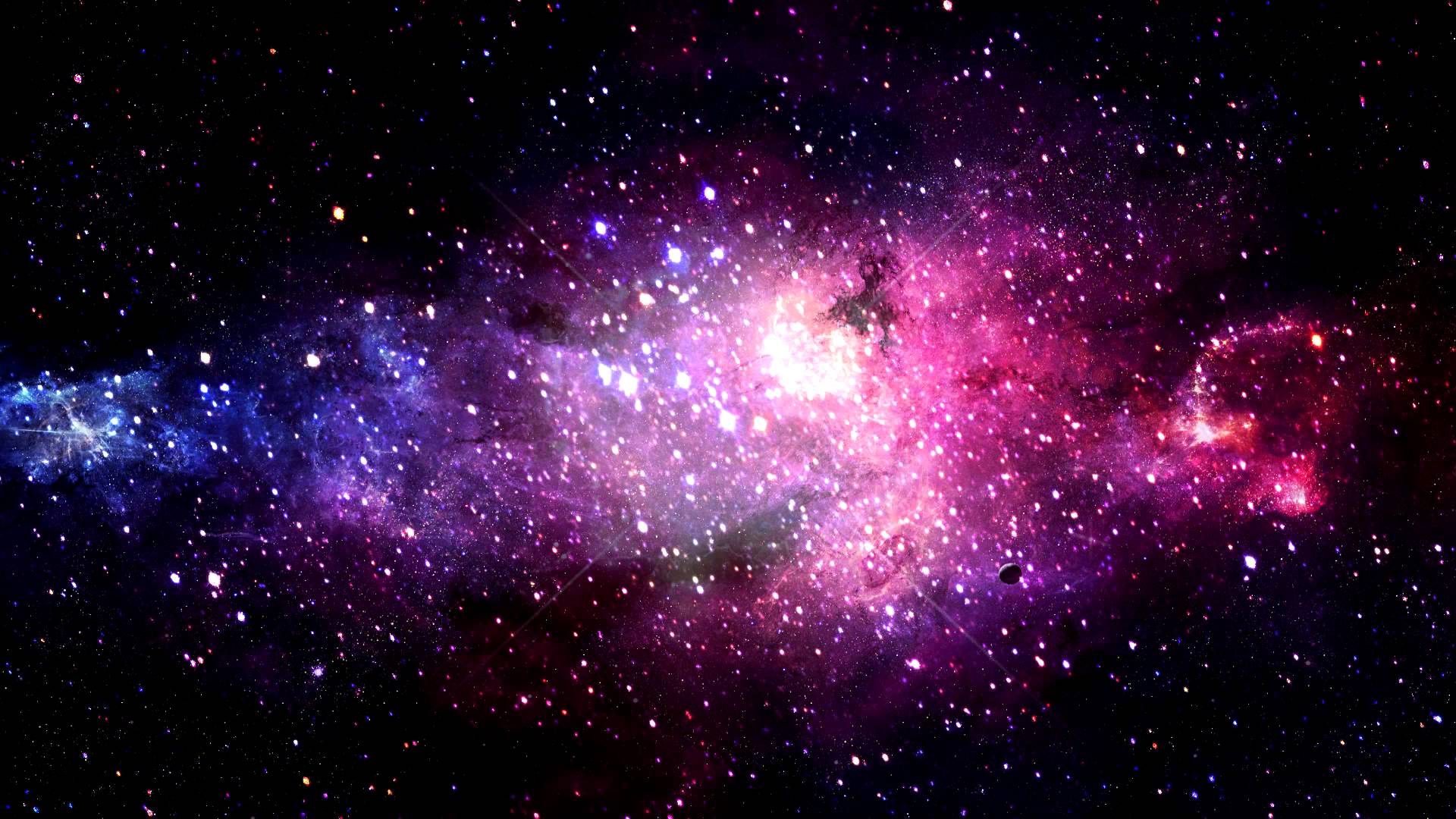 DREAM BIG
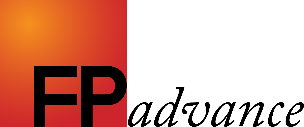 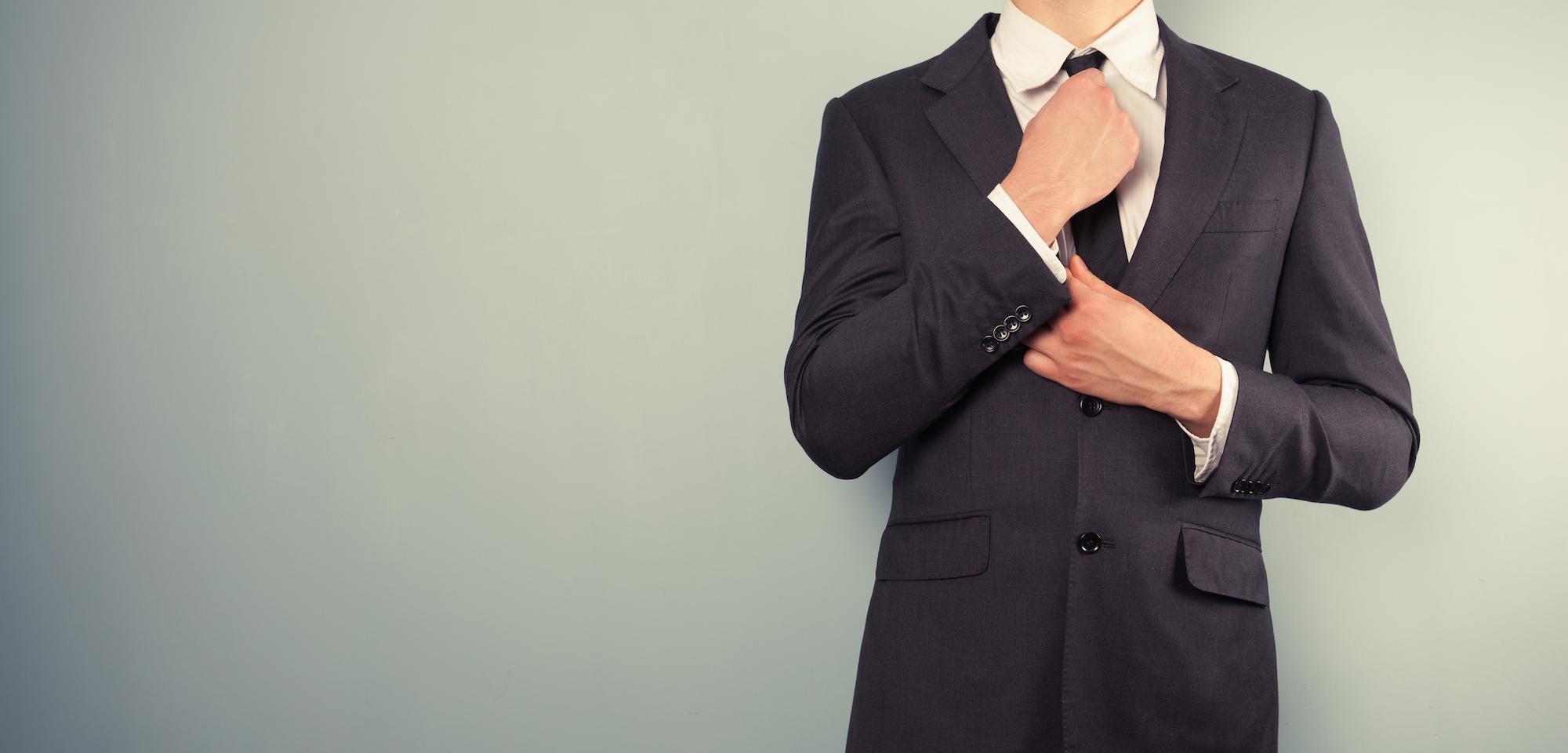 Why am I doing this?
(Your business)
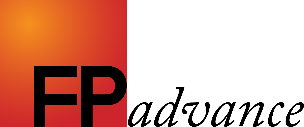 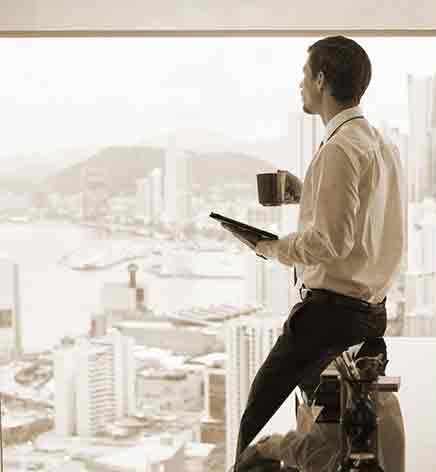 What do I want my life to look like?
(What’s my idea of work/ life balance?)
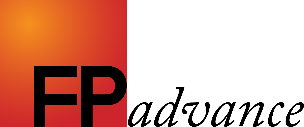 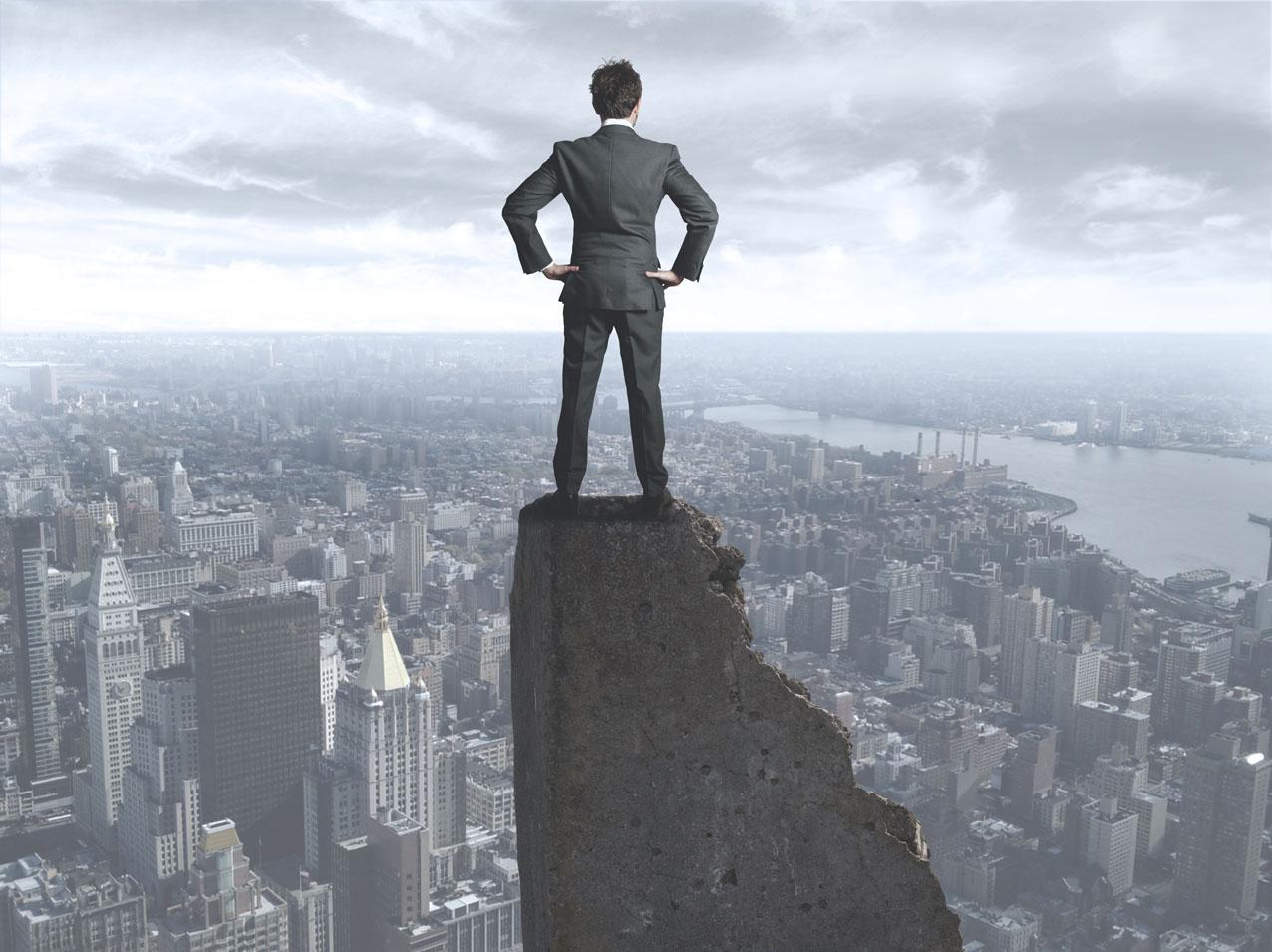 Why am I sacrificing myself for this project / this business?
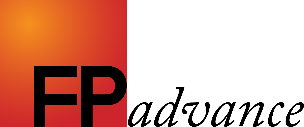 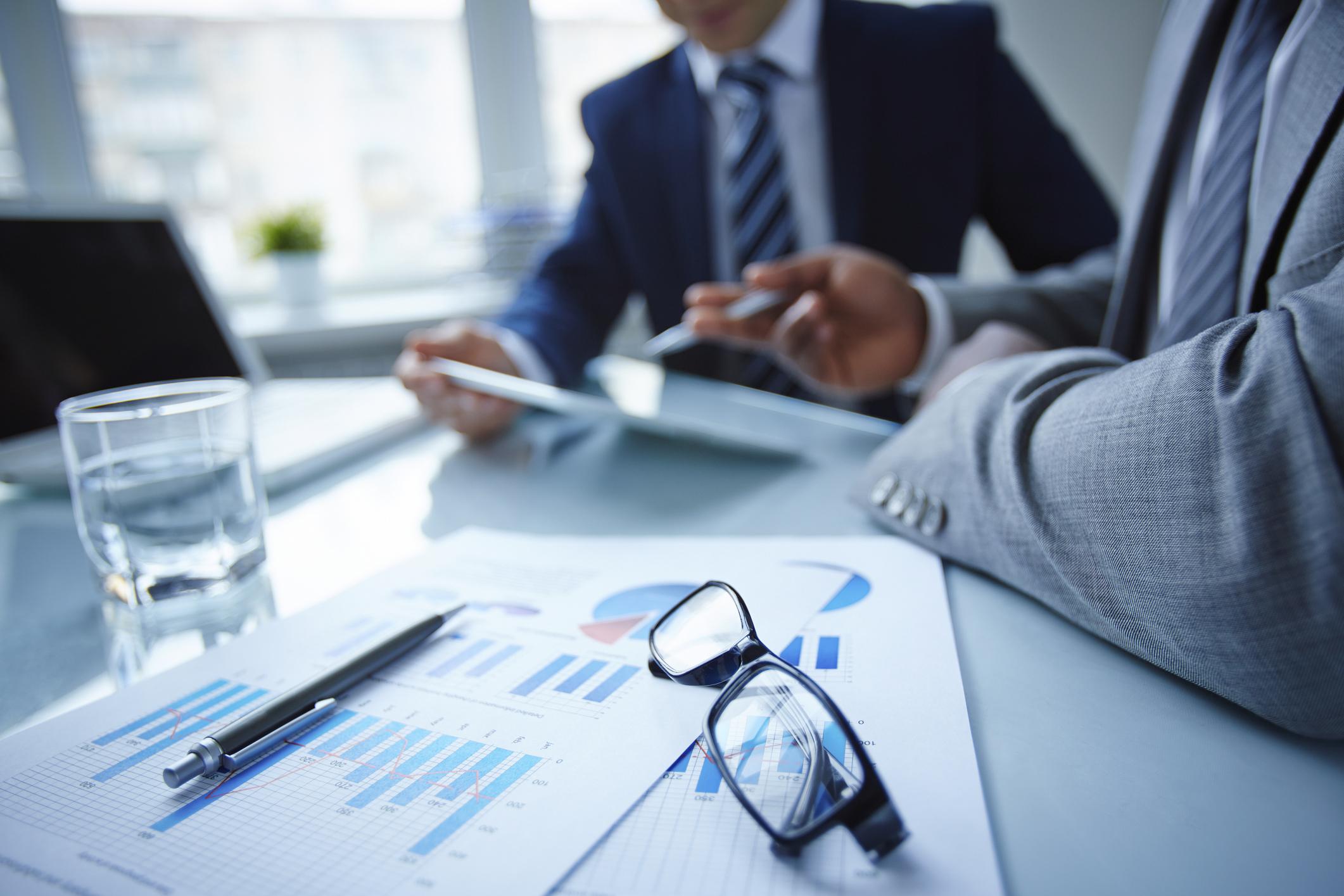 What is my higher purpose?
(A goal bigger than money)
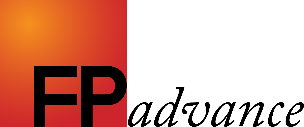 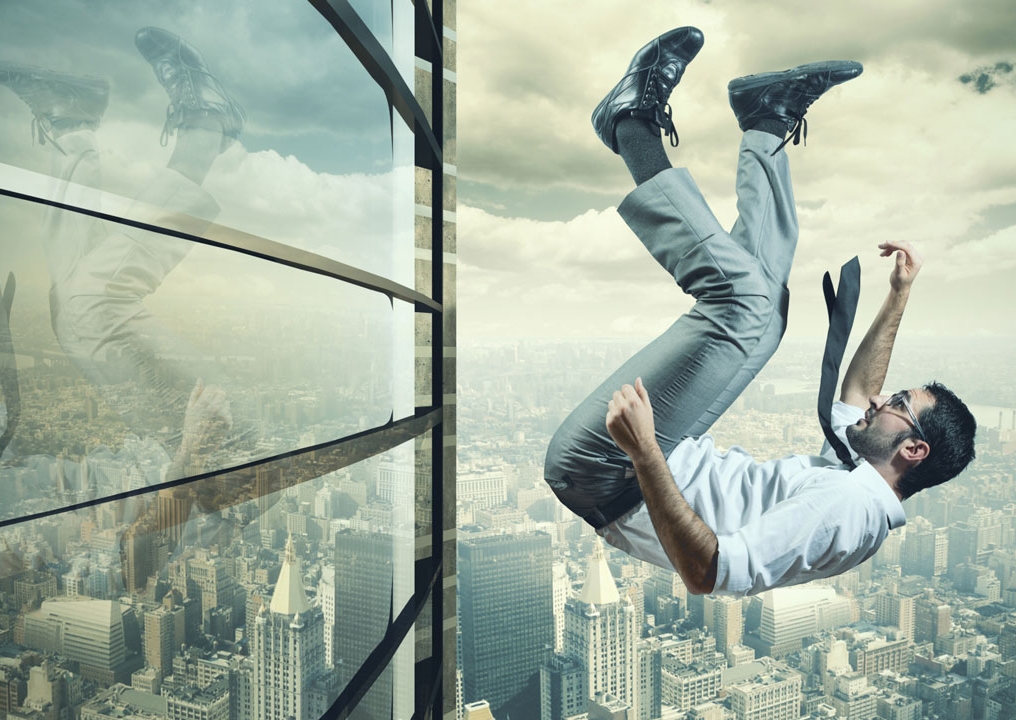 What’s worth doing even if I fail?
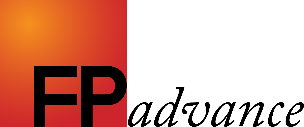 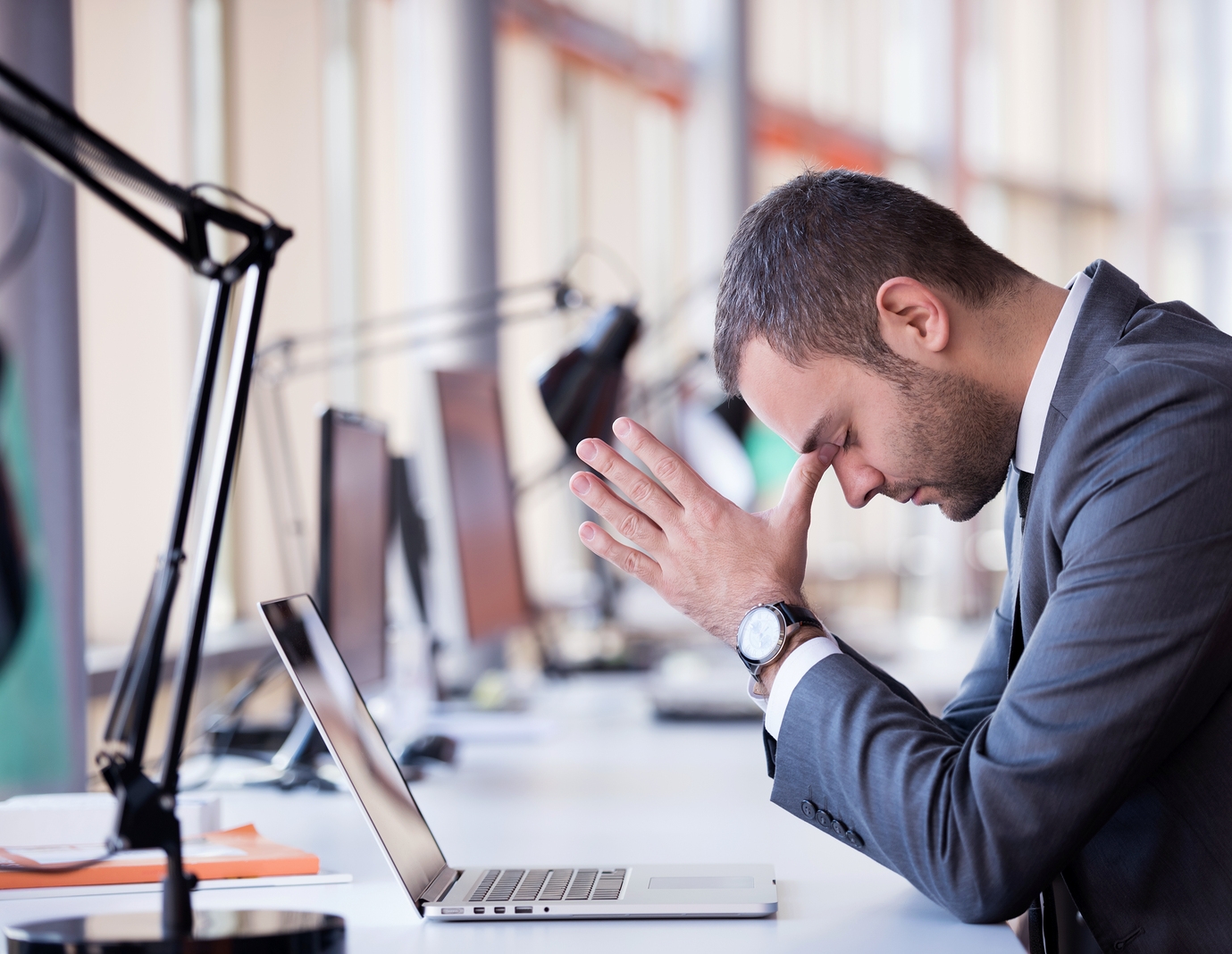 Who do I love 
to work with?
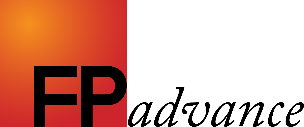 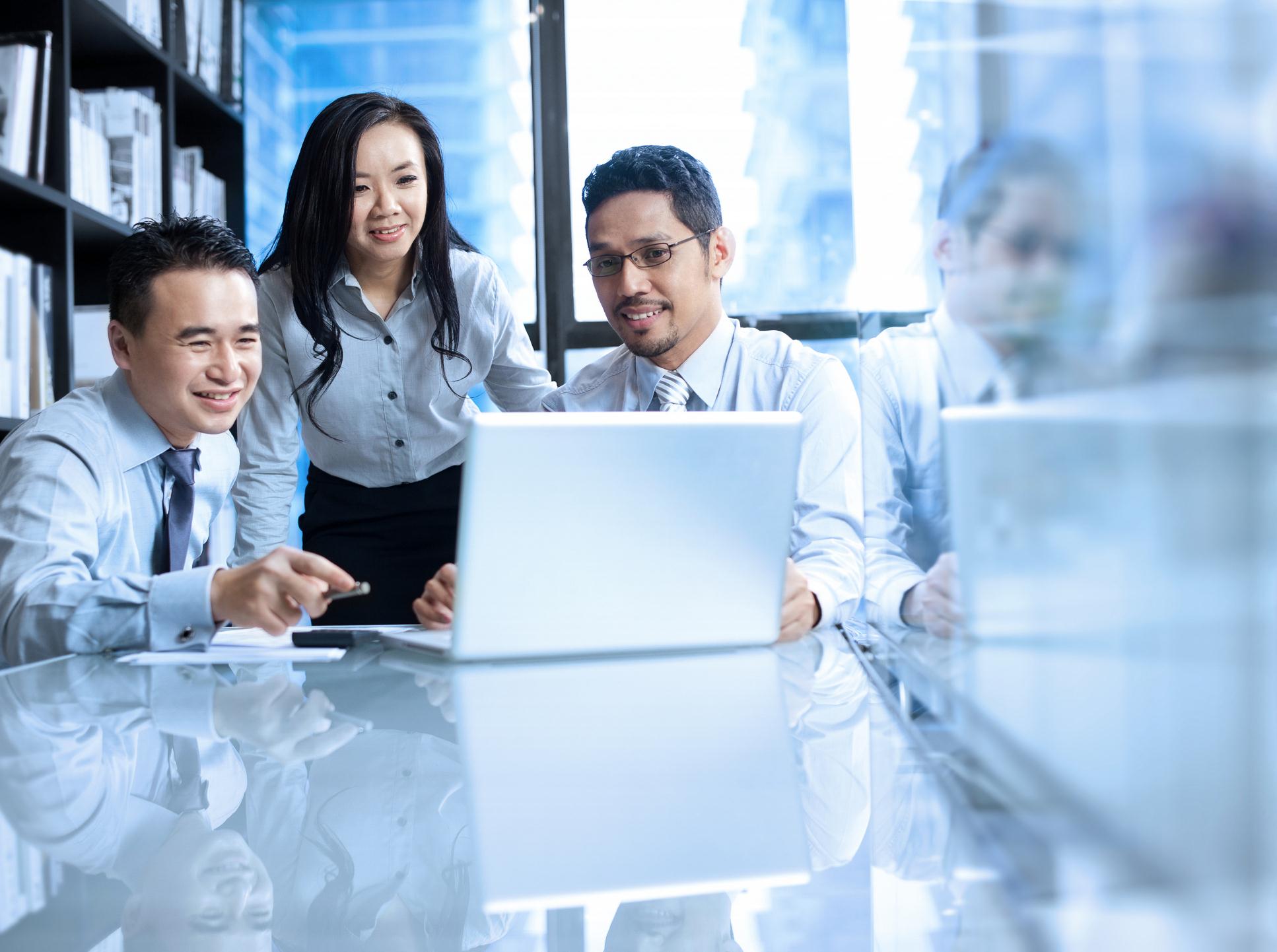 How can I do more work with these people?
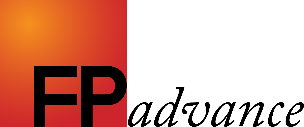 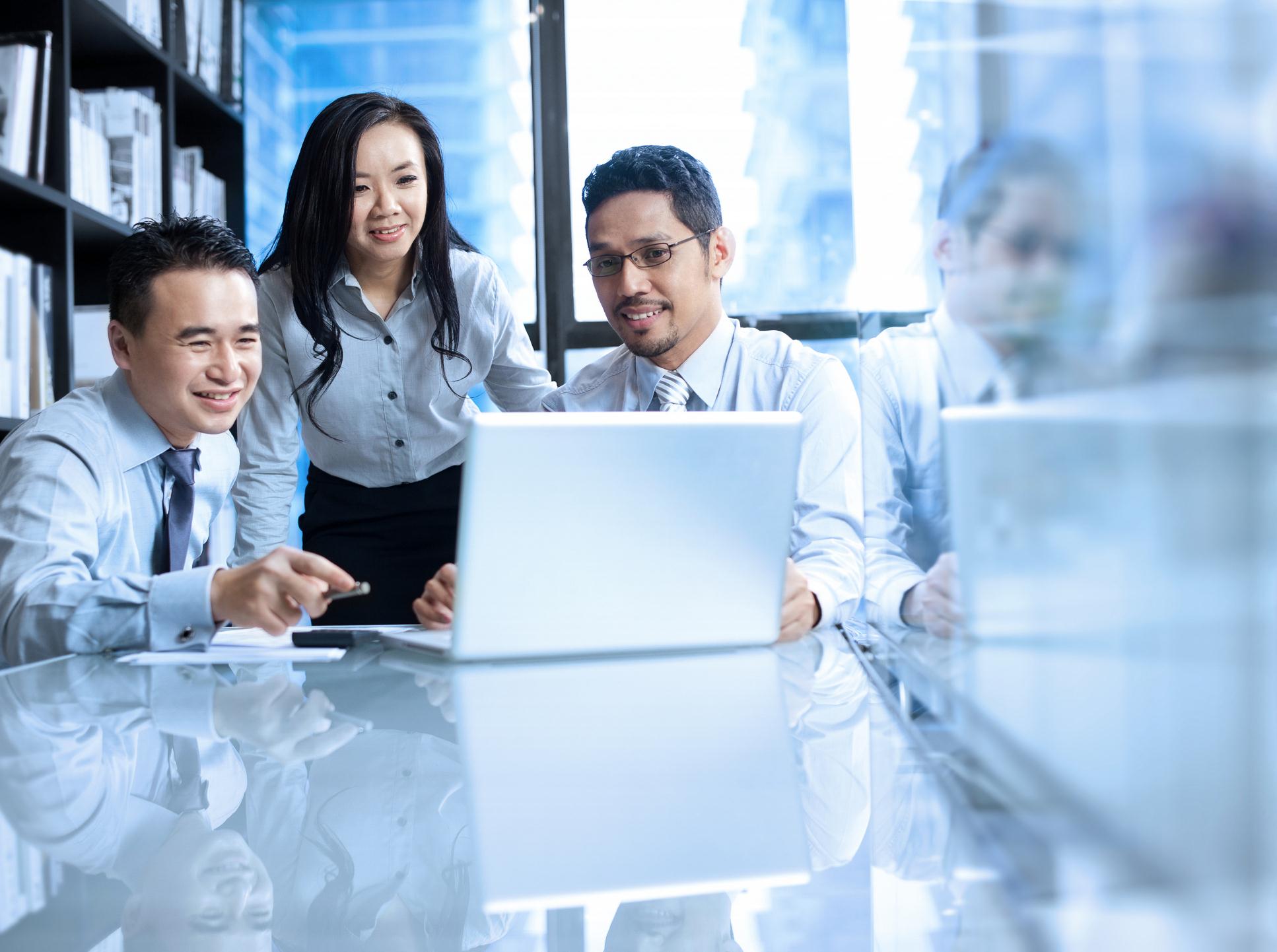 What new skills 
might I need to learn and develop?
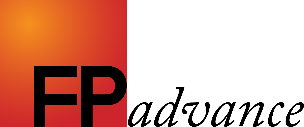 LEADERSHIP
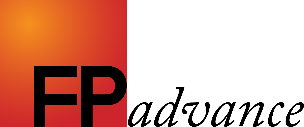 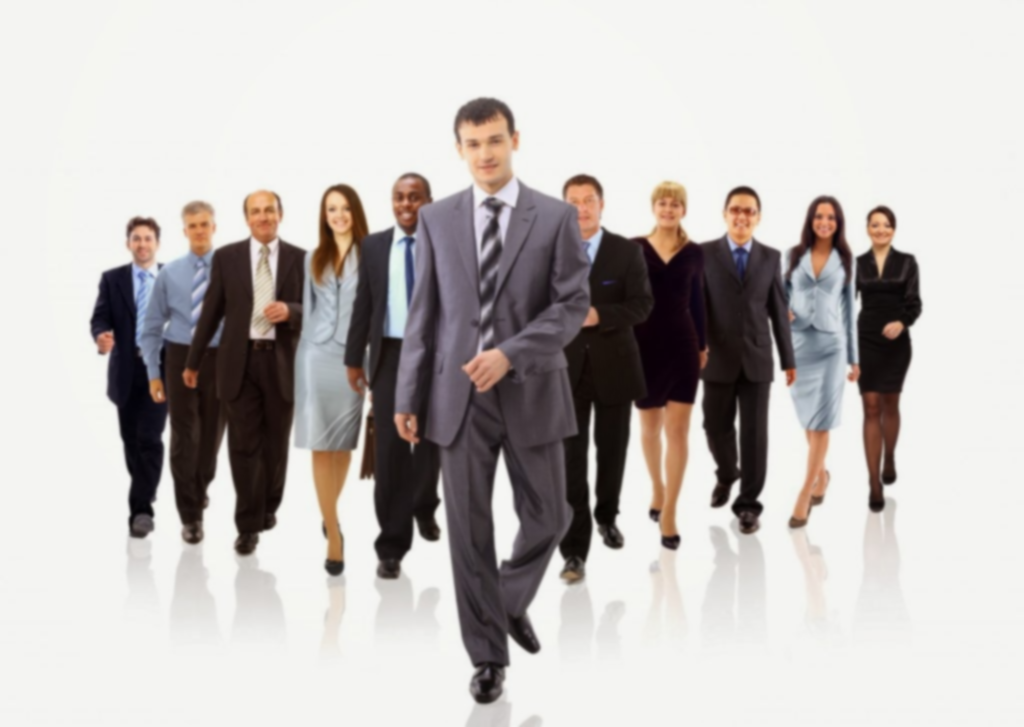 Leadership
What do you believe are the key tenets of good leadership?
Do you see yourself as a leader?
In your business?
In your profession?
In this group?
What are your strengths and weaknesses as a leader?
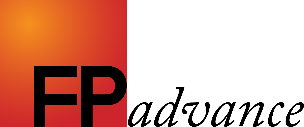 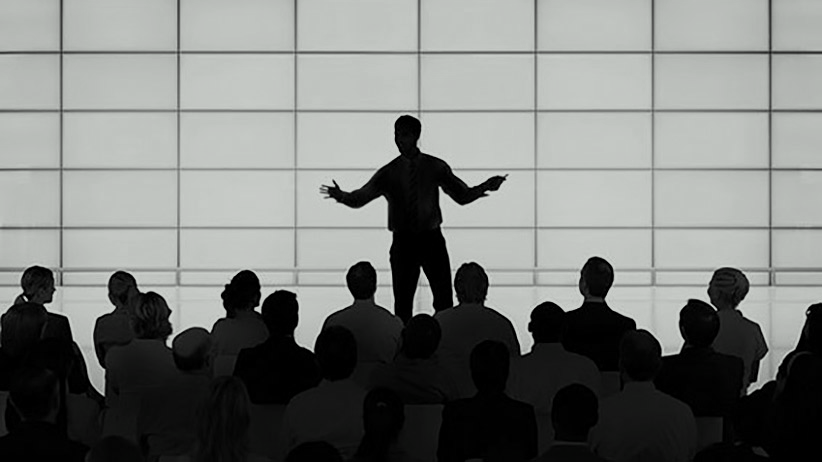 “
Have you ever had a 
bad boss/teacher/mentor?
(what did they do?)
”
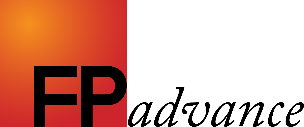 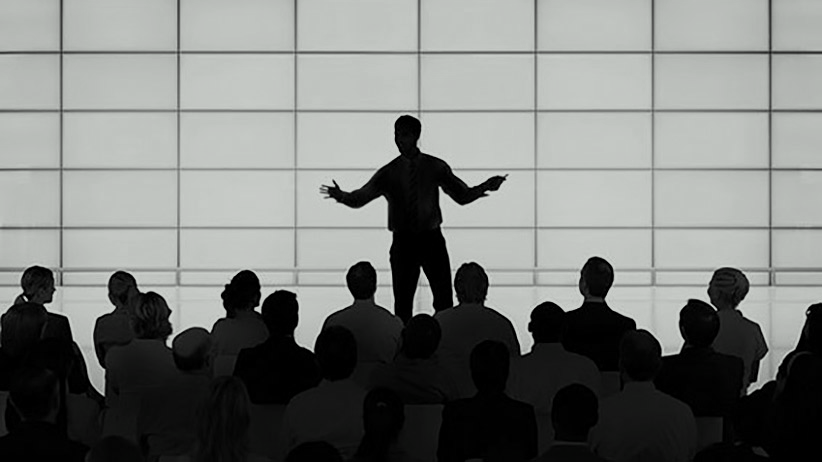 “
Have you ever had a 
great boss/teacher/mentor?
(what did they do?)
”
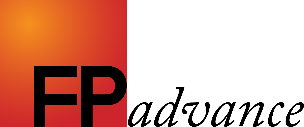 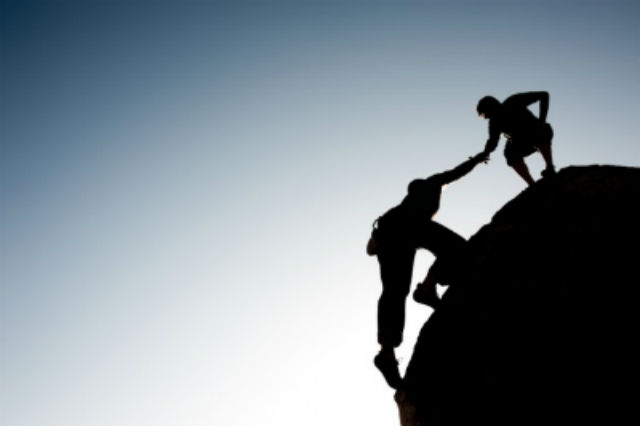 Actionable Leadership
9 lessons in leadership:
Take extreme ownership
No bad teams, only bad leaders
When it comes to performance standards, it’s not what you preach, it’s what you tolerate
You must be a true believer in the mission
Check your ego
Support each other - no silos
Keep plans super simple
Prioritise and execute
Decentralise command
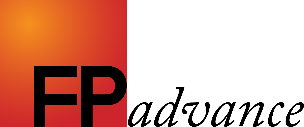 9 lessons in leadership
Lesson 1
Take extreme ownership
If it’s not working, it’s your fault
How does this work if one of your team is not up to speed?
Or if one of your clients is a pain in the neck?
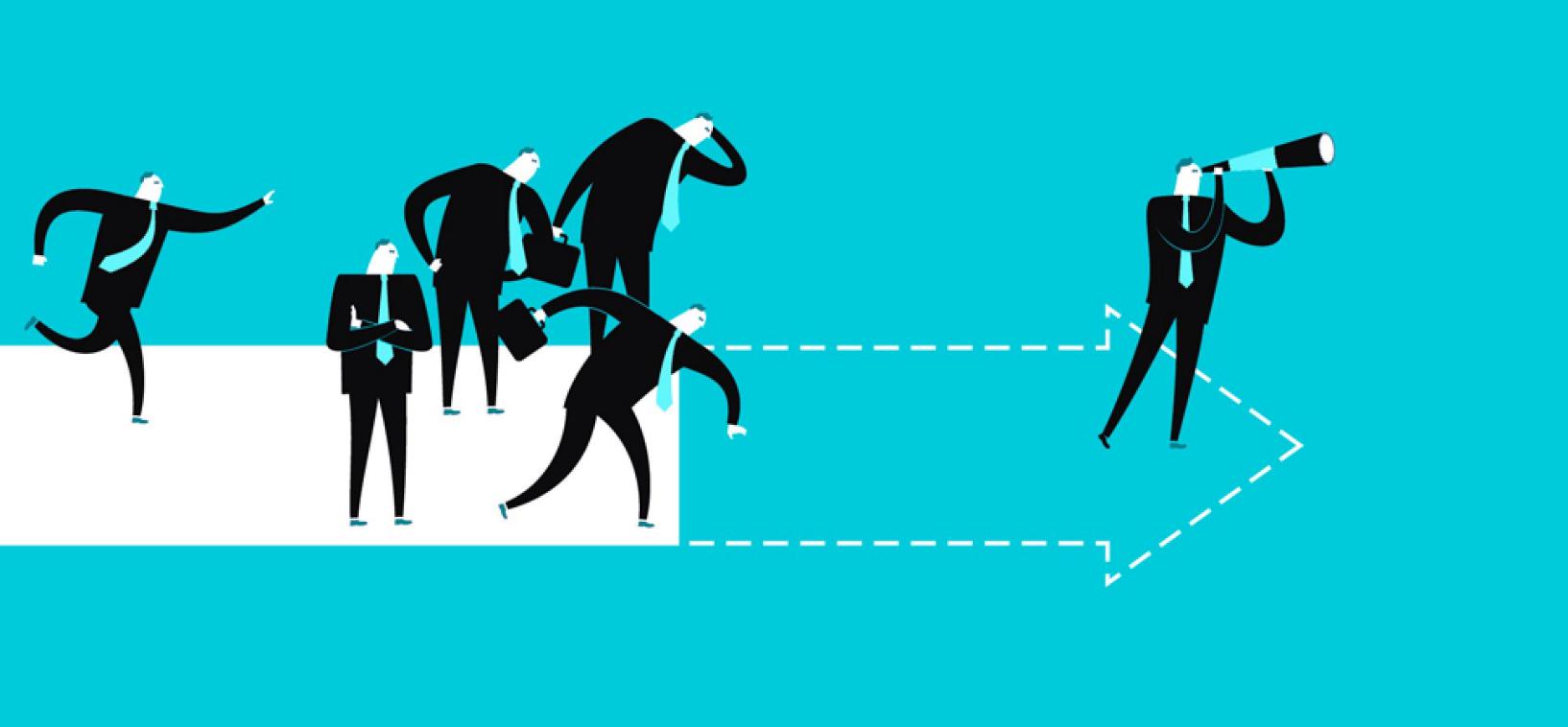 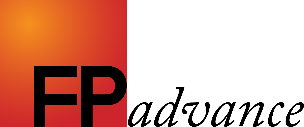 9 lessons in leadership
Lesson 2
No bad teams, only bad leaders
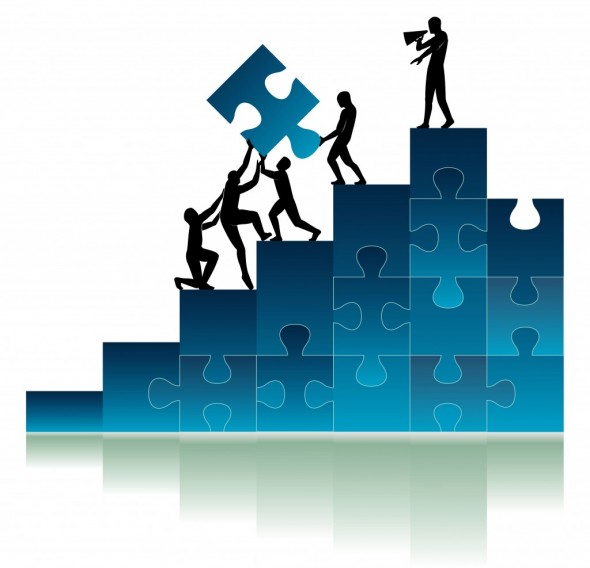 It’s you who set the tone
If standards are low, only you can fix them
Good, clear communication is essential Often the team are not clear on what’s expected, or where you are heading
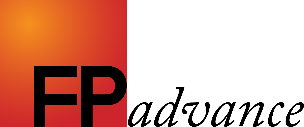 9 lessons in leadership
Lesson 3
When it comes to performance standards, it’s not what you preach it’s what you tolerate
Have you outlined what your core values are?
Have you outlined what standards of performance you expect from the team?
What do you let go sometimes? That’s the standard in actuality
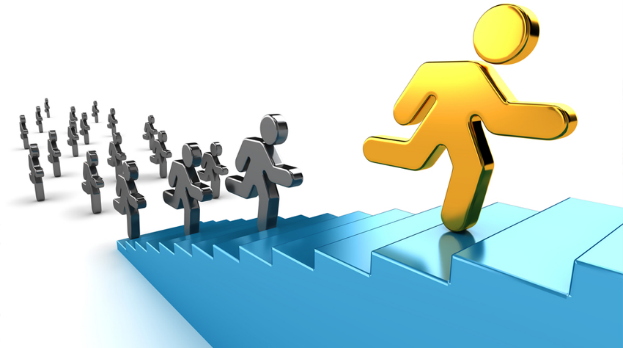 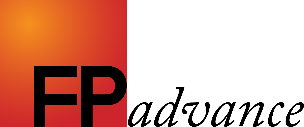 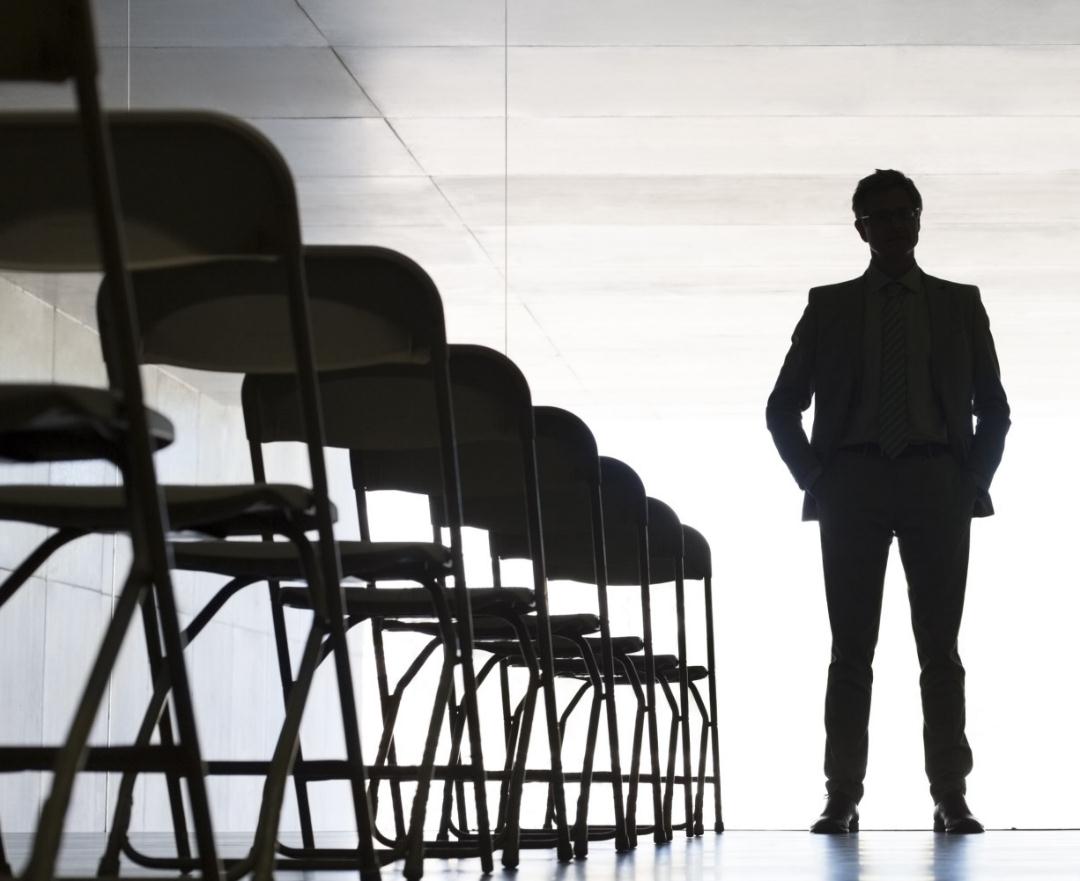 9 lessons in leadership
Lesson 4
You must be a true believer in the mission
If you are not, you must take the time to get clarity around your objectives
If you don’t know where you are going and why it is impossible to lead effectively
Are you excited by your mission (business plan)?
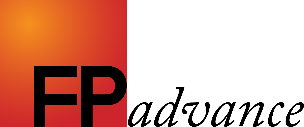 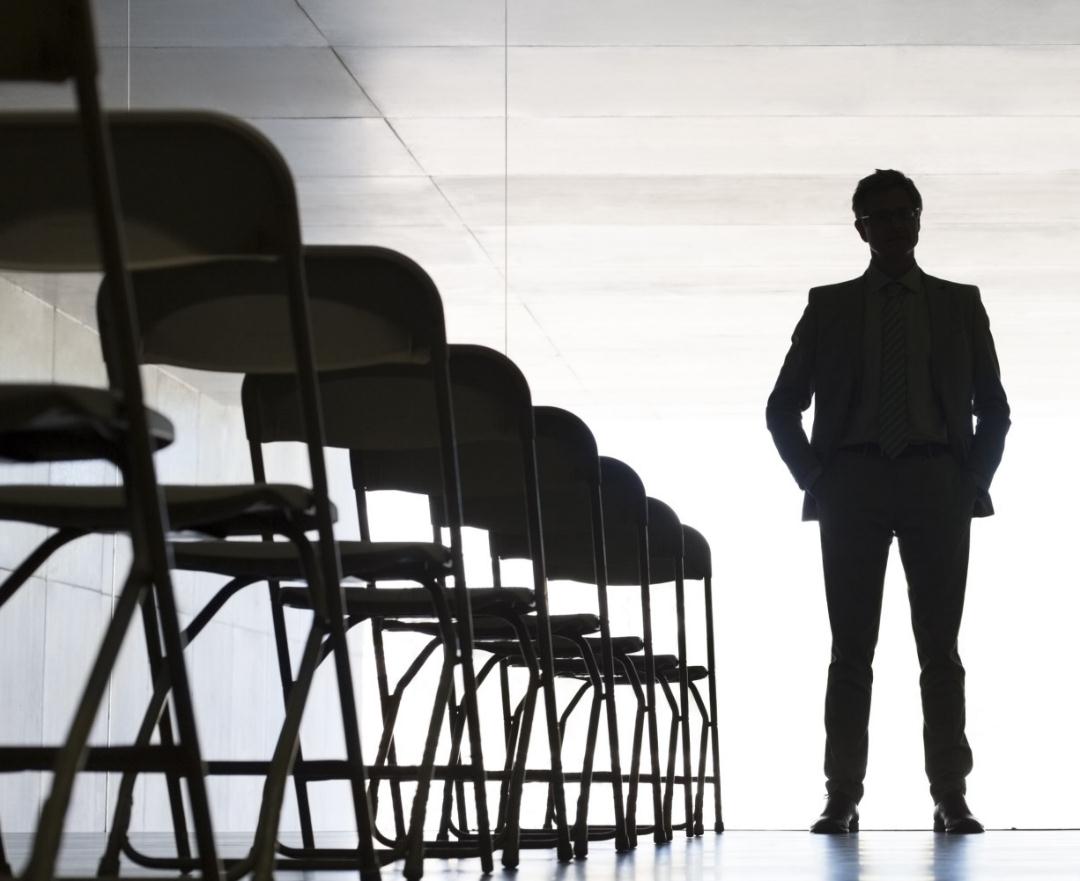 9 lessons in leadership
Lesson 4
You must be a true believer in the mission
Carefully consider the following questions:
Why am I doing this? 
Why am I sacrificing myself for this project?  
What is the higher purpose? (A purpose bigger than money)
What's worth doing even if I fail?
What are our core values as an organisation?
Who do we serve?
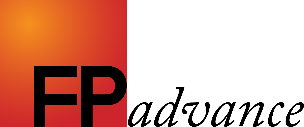 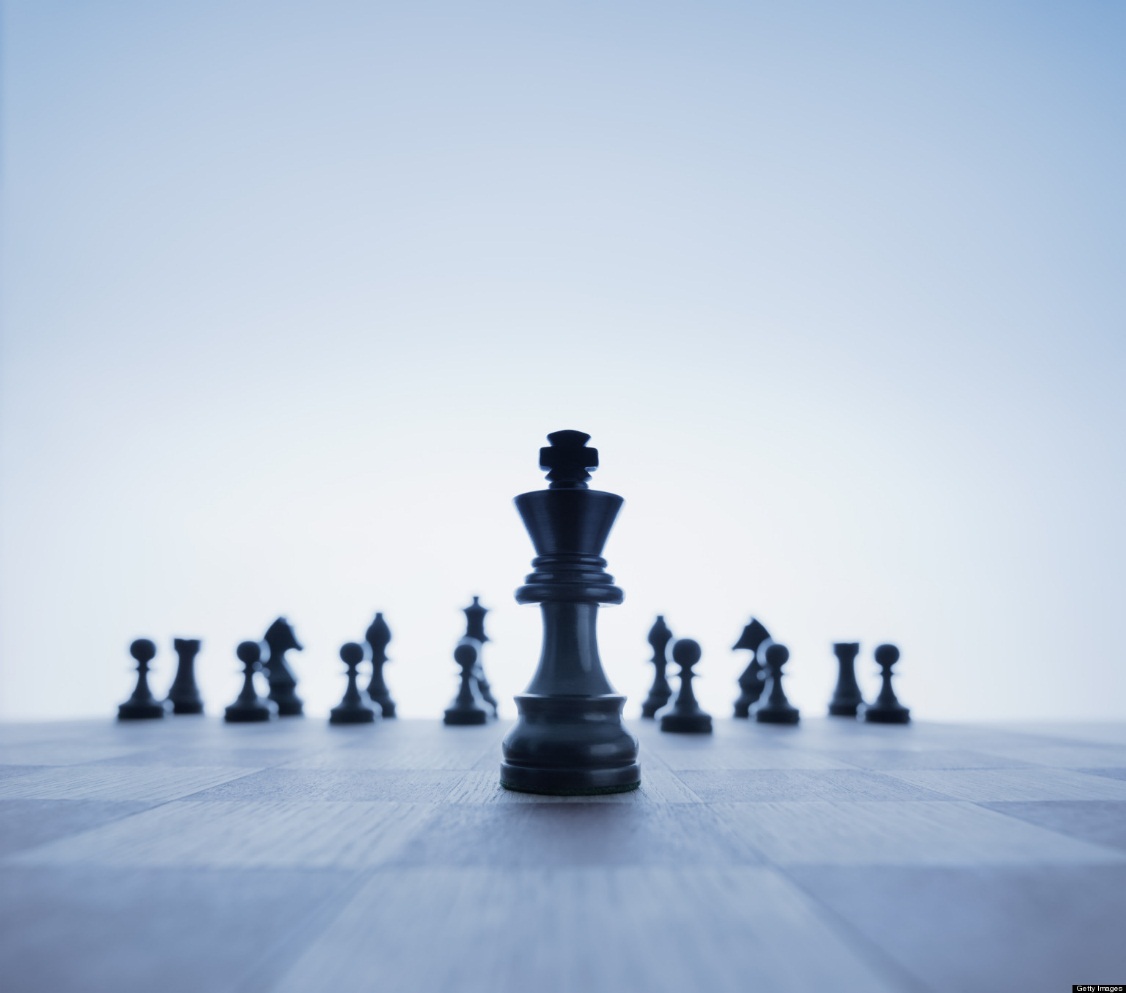 9 lessons in leadership
Lesson 5
Check your ego
Do this by asking yourself, “Was this person deliberately trying to sabotage me/the company/the mission?”
If the answer is “no”, then calm down and talk with them about the problem
Be tough on the issues, not the people
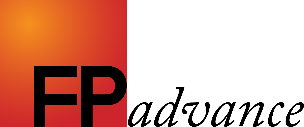 9 lessons in leadership
Lesson 6
Support each other - no silos
We’re all on the same team - no us and them
Let people see and understand the role they play in delivering for clients
Let others spend some time with (or actually doing) the other team members job
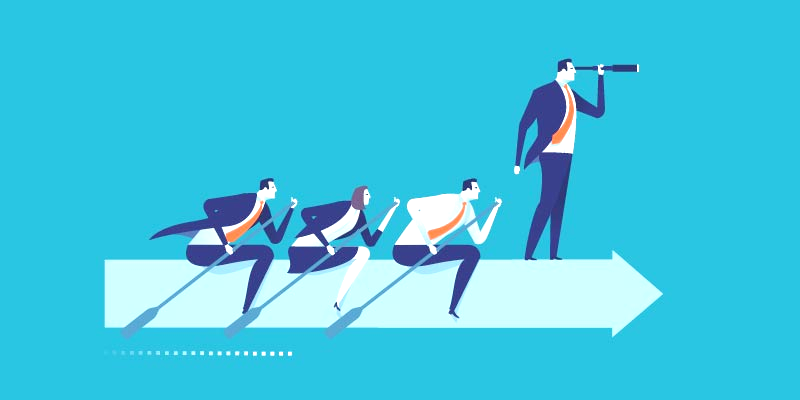 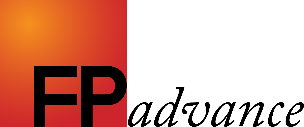 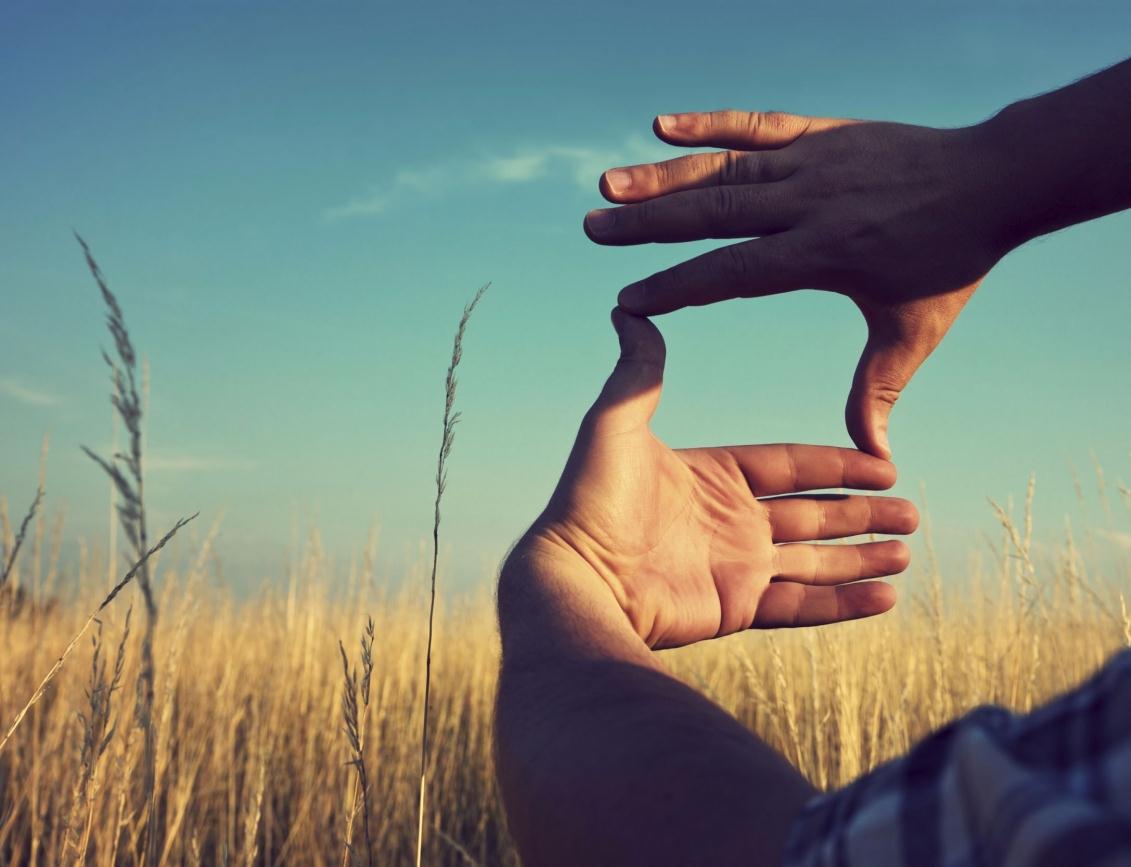 9 lessons in leadership
Lesson 7
Keep plans super simple
Business is complicated enough
Keep things simple
Otherwise, when the pressure comes on, the complexity mounts and can quickly overwhelm you
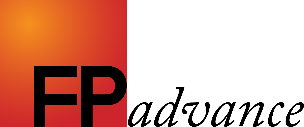 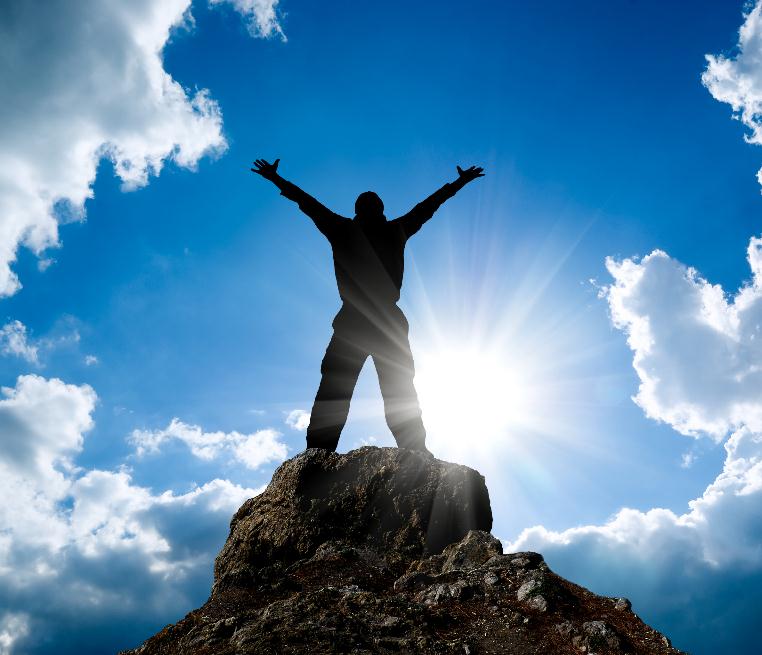 9 lessons in leadership
Lesson 8
Prioritise and execute
Seek input from your team in developing solutions to problems
As the leader, make sure you are focusing all effort and resources to solving the highest priority task
Do the first thing first - 100%
Then do the next thing - 100%
Keep it super simple
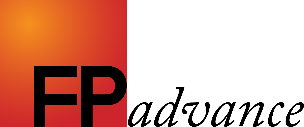 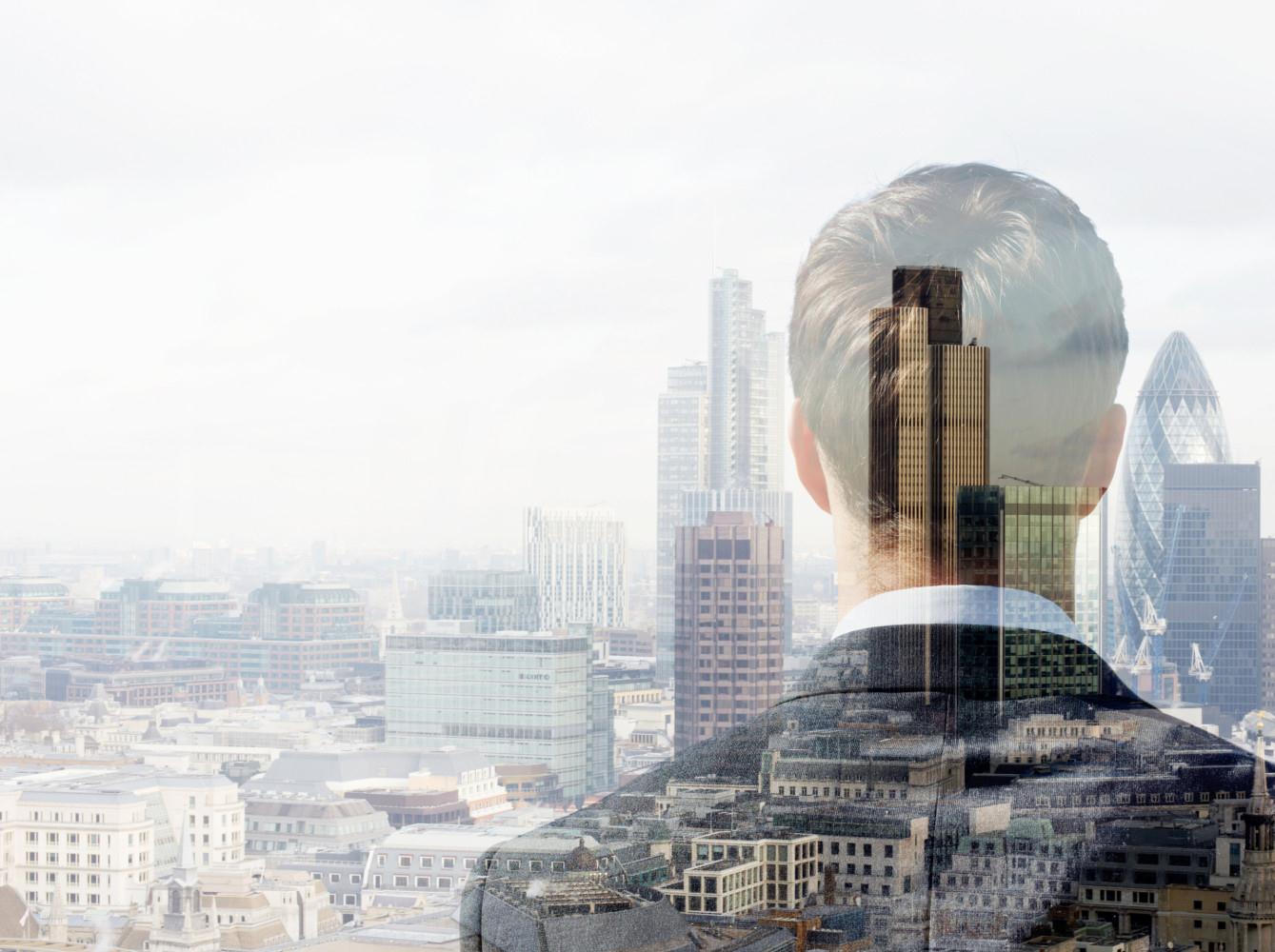 9 lessons in leadership
Lesson 9
Decentralise command
Teams should be a maximum of four to five operators only
Leaders must be clear on the overall mission and the goals of the mission (commander’s intent)
It’s your job to ensure the team are clear
The mission command model requires leaders to provide:
A clearly defined goal
The resources
The time frame
The rest is up to the individual in the field
A clear understanding of of the leaders intention and the right training are the keys to implementing the mission
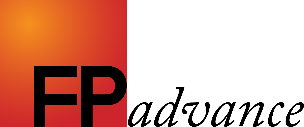 Business Management
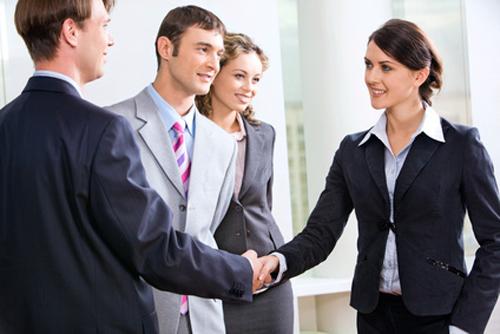 Inputs
People
Processes
Culture (Values)
Client Profile
Financials
Moving To The Next Level
Business Management - mastering this first up, allows for execution.
People - are the key to achieving your vision. You can’t do it alone.
Processes - build a repeatable client experience and trusted brand.
Culture & Values - bind it all together.
Client Profile - means there is a flow of new people.
Financials - let you know how you’re doing in putting it all together.
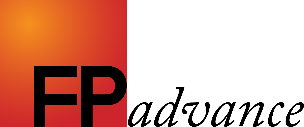 QUARTERLY REVIEWS
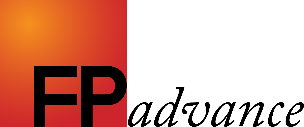 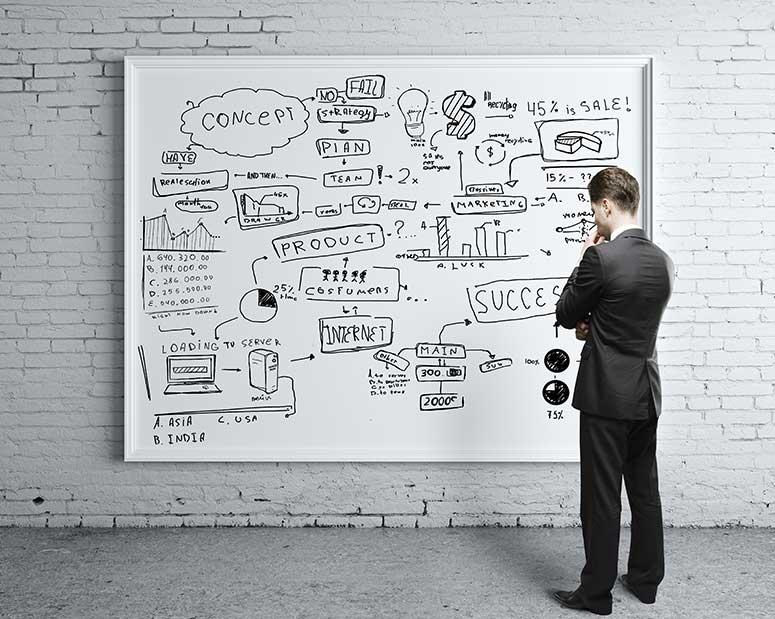 Quarterly Review Process
Set aside one full day per quarter (put in your diary now)
For the annual Business Planning review set aside 2 days
Preferably off-site and somewhere a bit creative for you
Preparation 
(make sure you have at hand):
1
2
3
Up to date financial information
Up to date Management Information
A copy of your Business Plan
Data on any issues you expect/know will arise
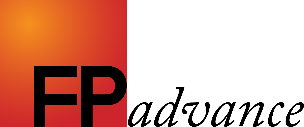 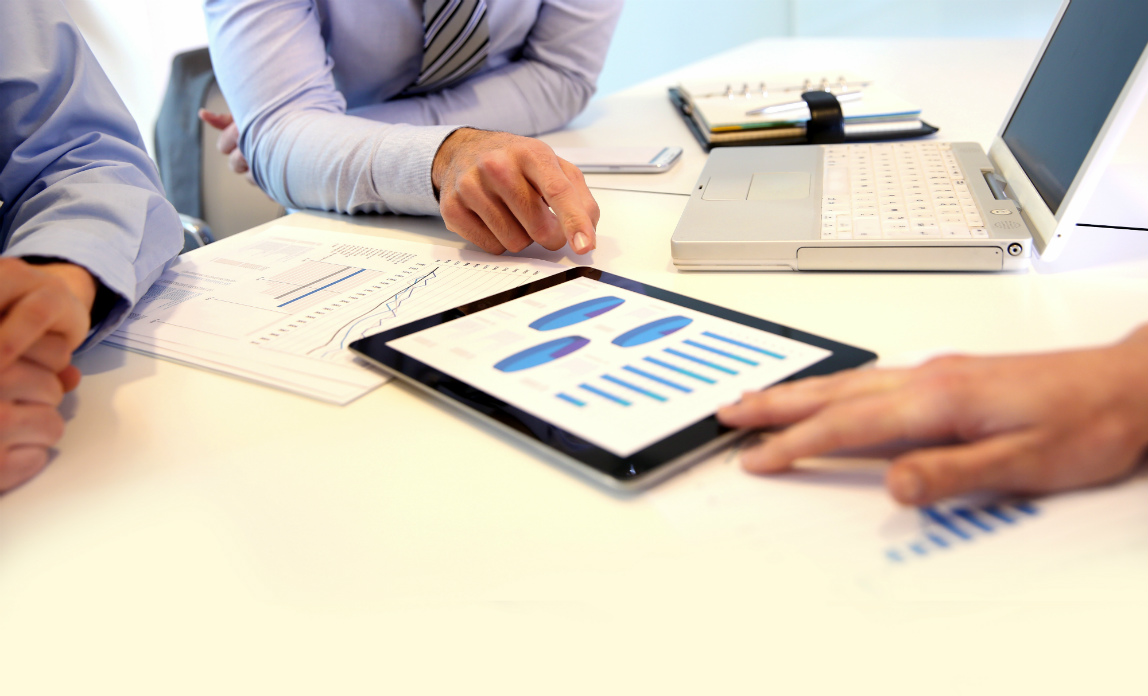 Quarterly Review Process
Review previous quarters Rocks
Review Business Plan
How are we progressing?
What’s going well?
What’s not?
Is any remedial action required?
1
3
2
Review Quarterly MI Spreadsheet
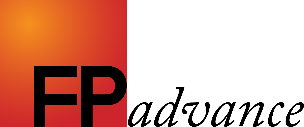 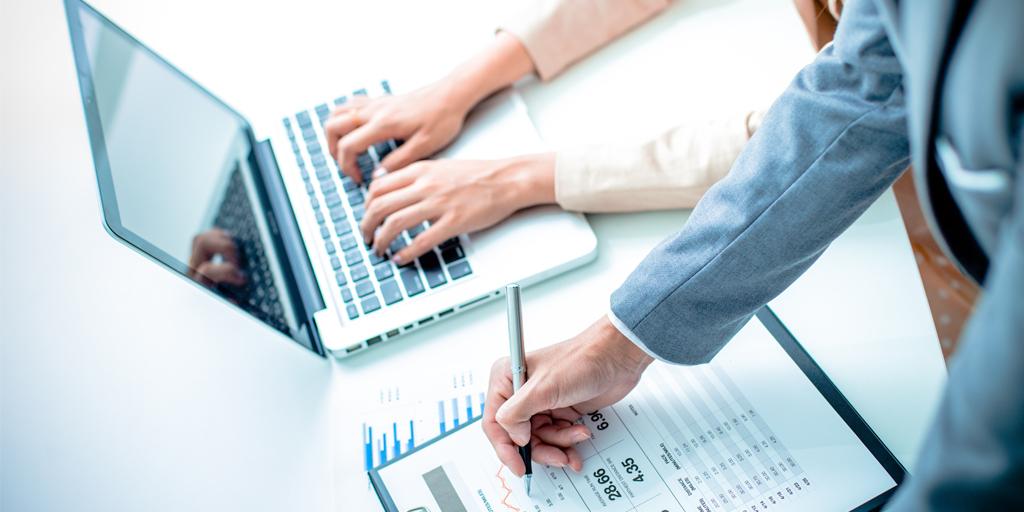 Quarterly Review Process
Some Questions To Reflect On:
What could we do differently moving forward?
What did we do well?
What could we double down on?
What did we learn?
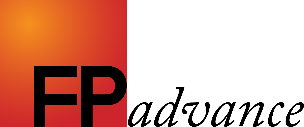 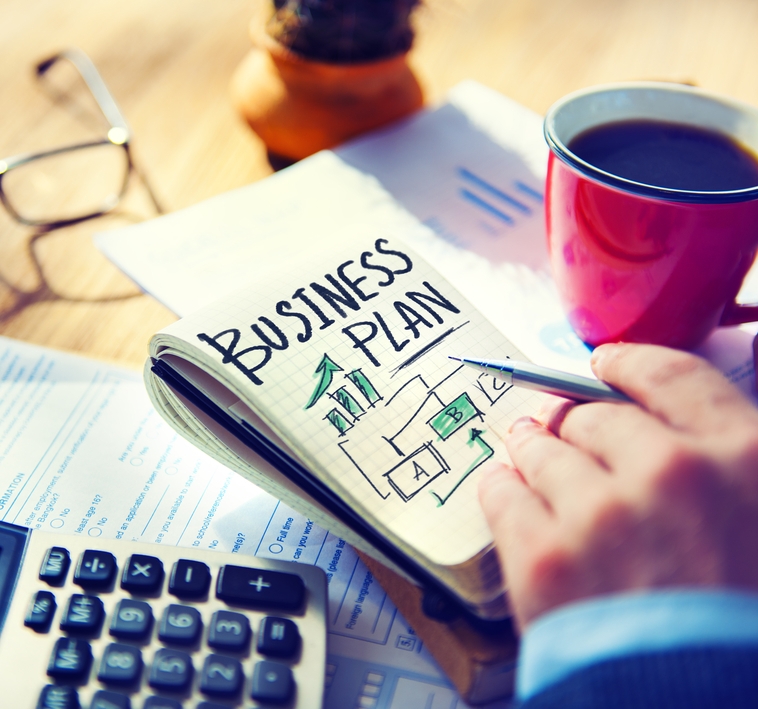 Quarterly Review Process
Set Rocks for next quarter
State of the Nation update
Update team on results and highlights from previous quarter
Update team on plans/goals for next 90 days (or year)
Actions to take post meeting:
1
3
2
1.
2.
3.
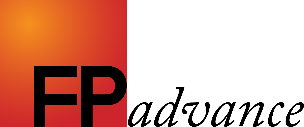 Making It All Work
PLANNING
A Clear Vision 
(The Business Plan)

An Achievable Operational Plan
(The Business Plan)
Rinse & Repeat
Execution
90 Day Rocks
(The Business Plan)

Executing Plans  
& Solving Issues
(The Weekly Meeting)
Communication
Well Communicated
(State of the Nation Briefings)
Feedback
Profitability Ratios, Productivity Ratios, 
Client Selection Ratios
(The Quarterly MI Spreadsheet)

Quarterly Reviews
(Review Business Plan, Rocks, MI and progress toward goals)
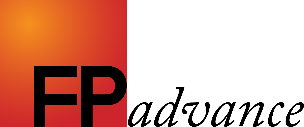 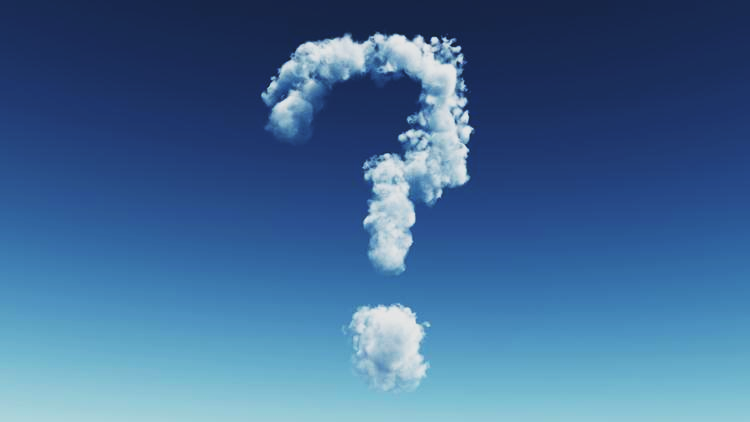 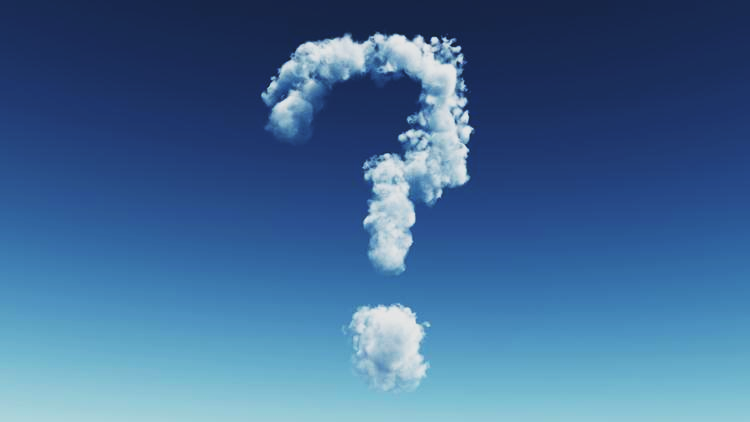 Questions?
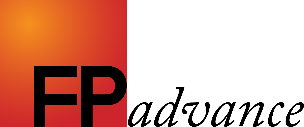 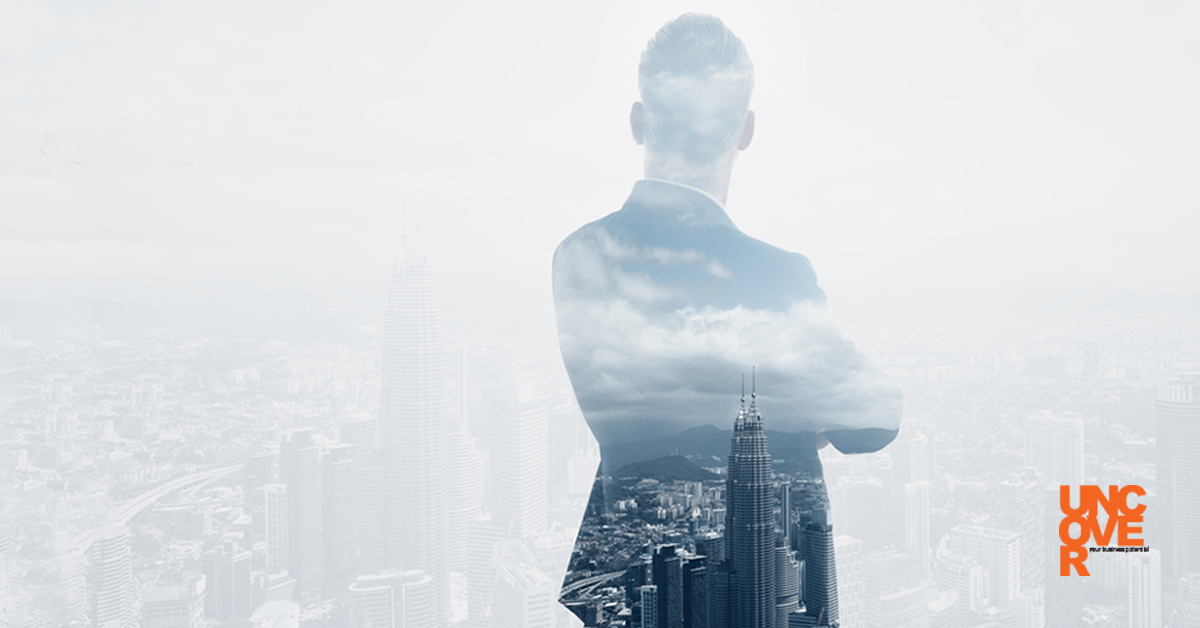 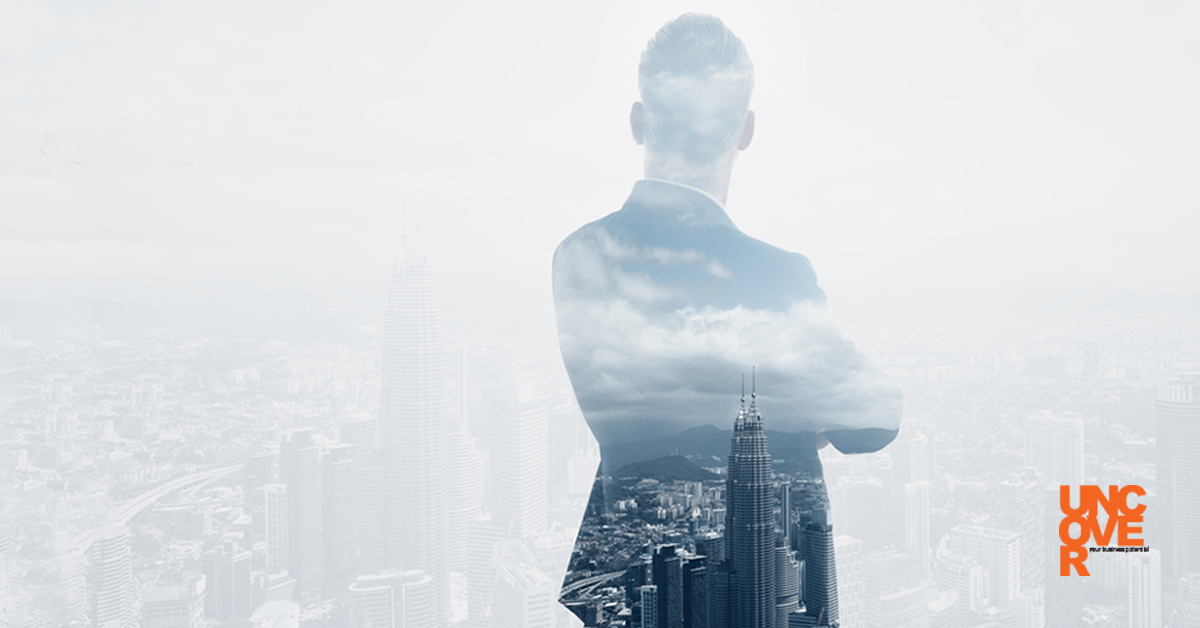 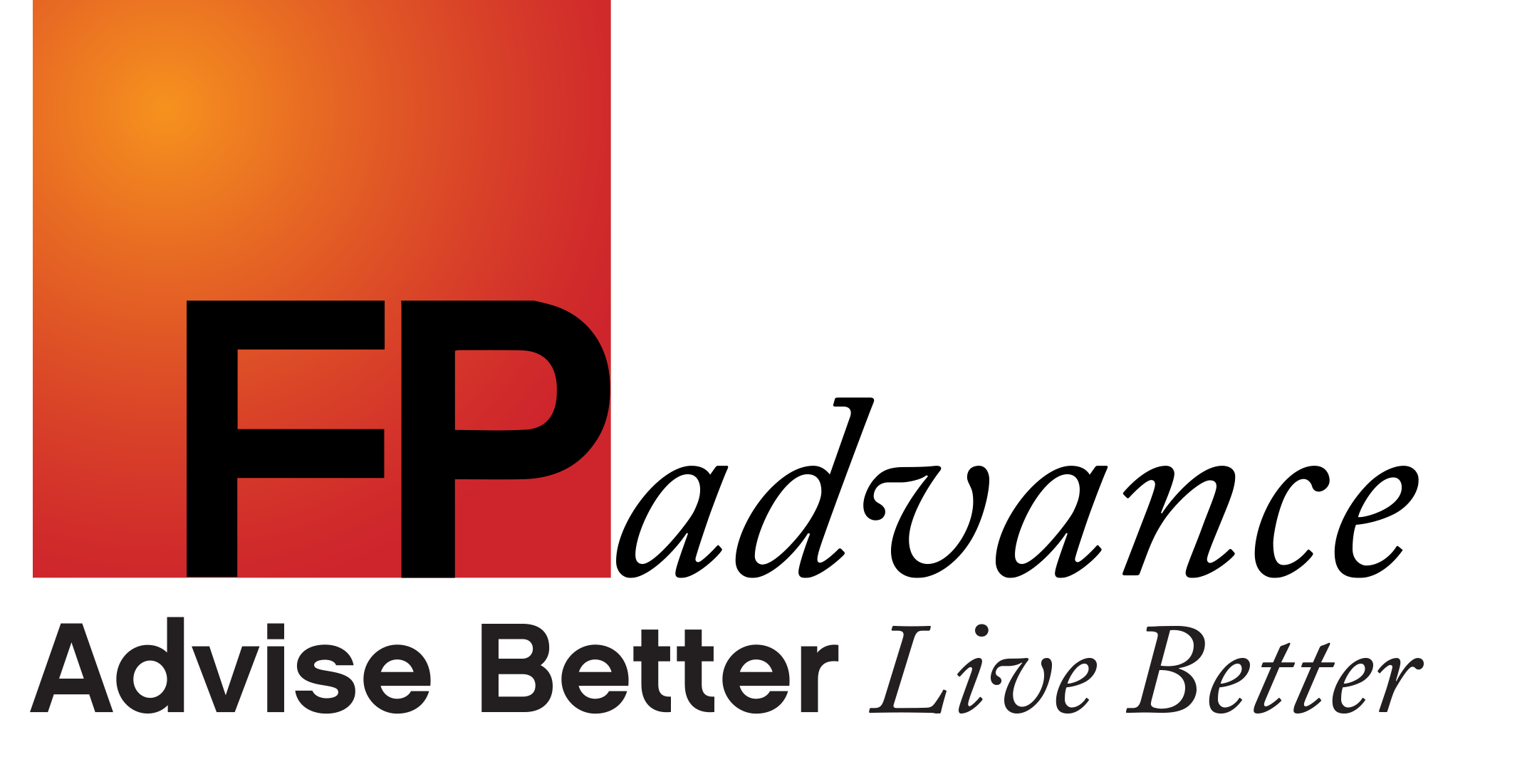 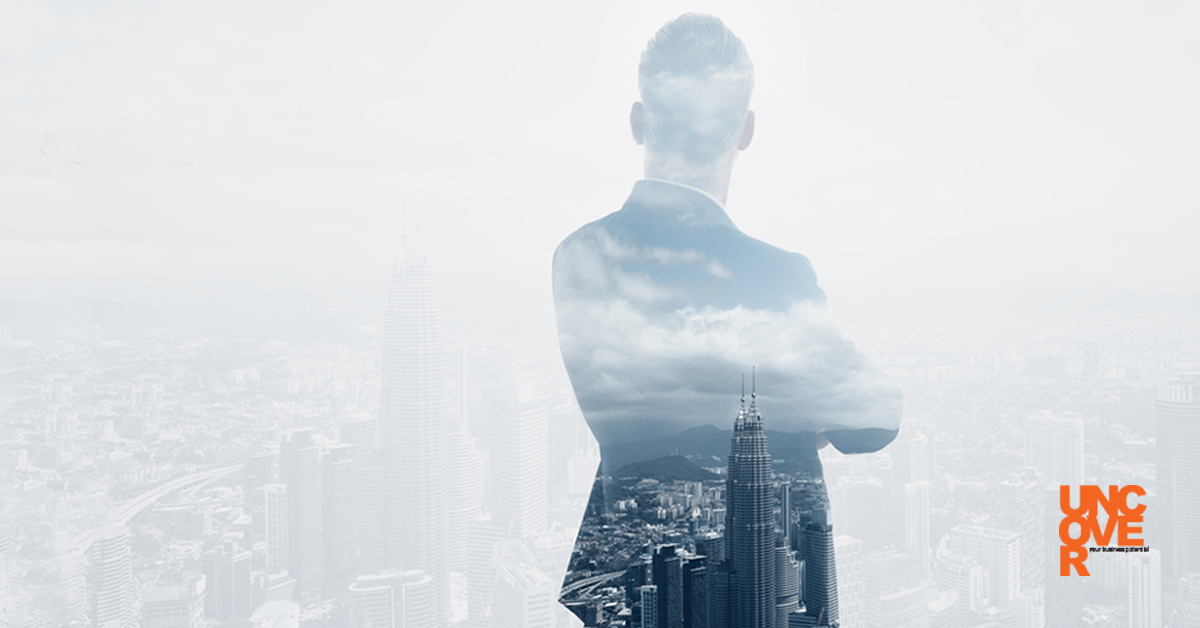 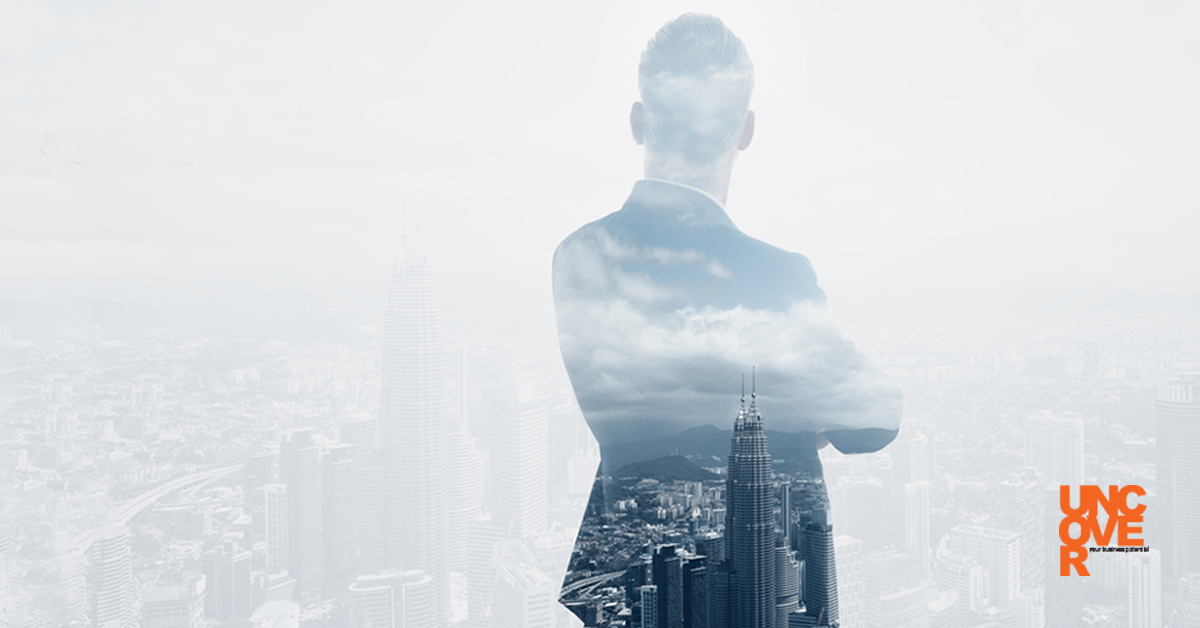 Uncover
Your Business Potential
Brett DavidsonFounder